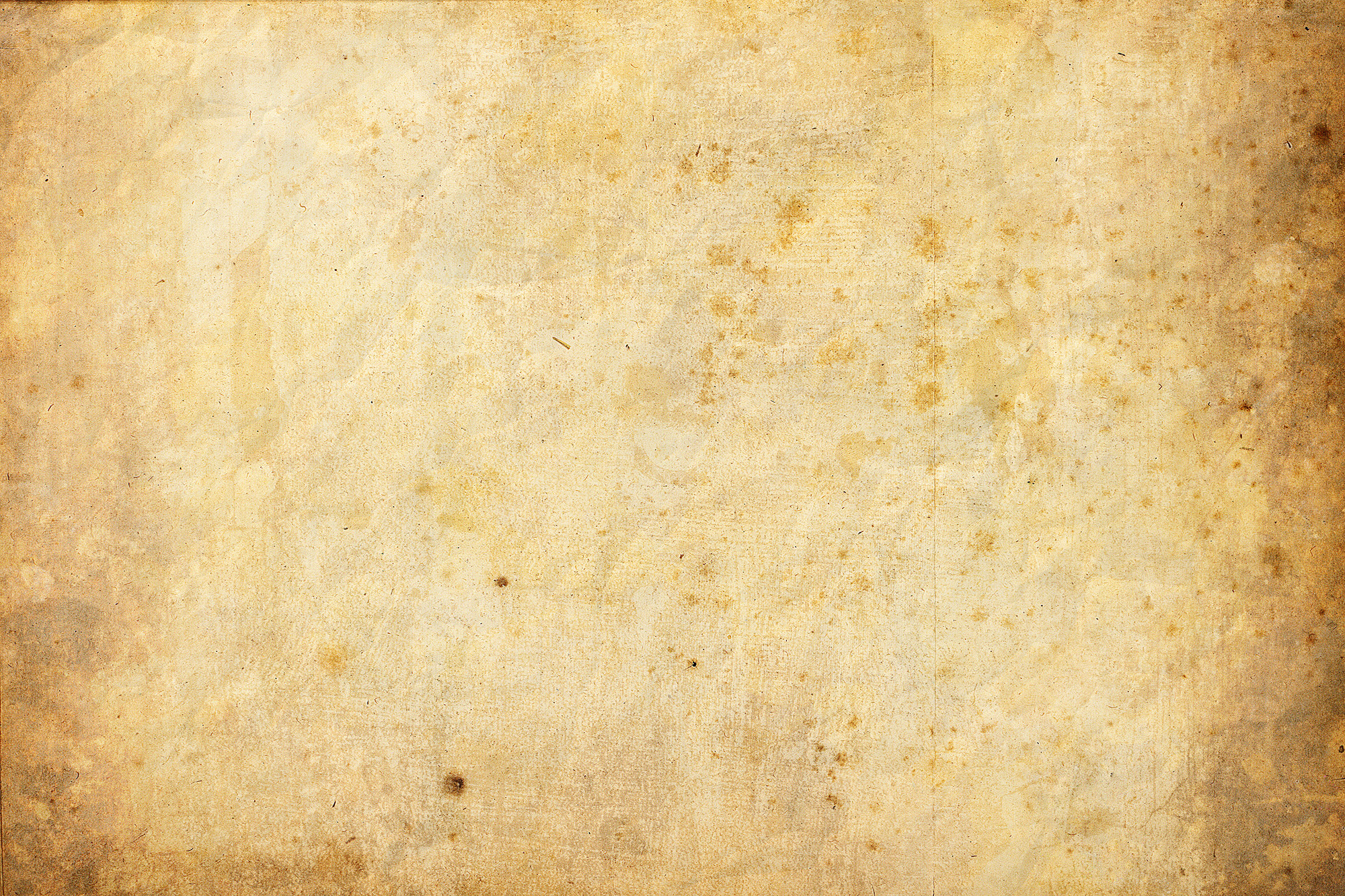 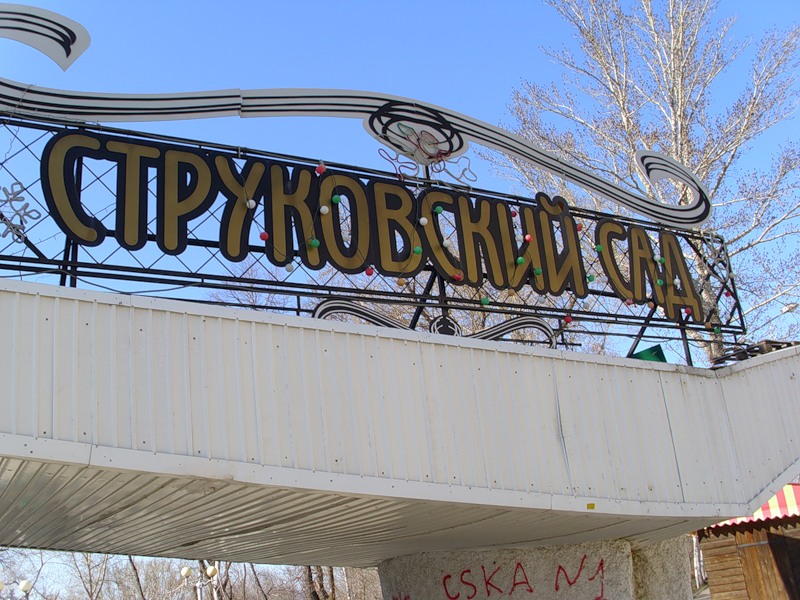 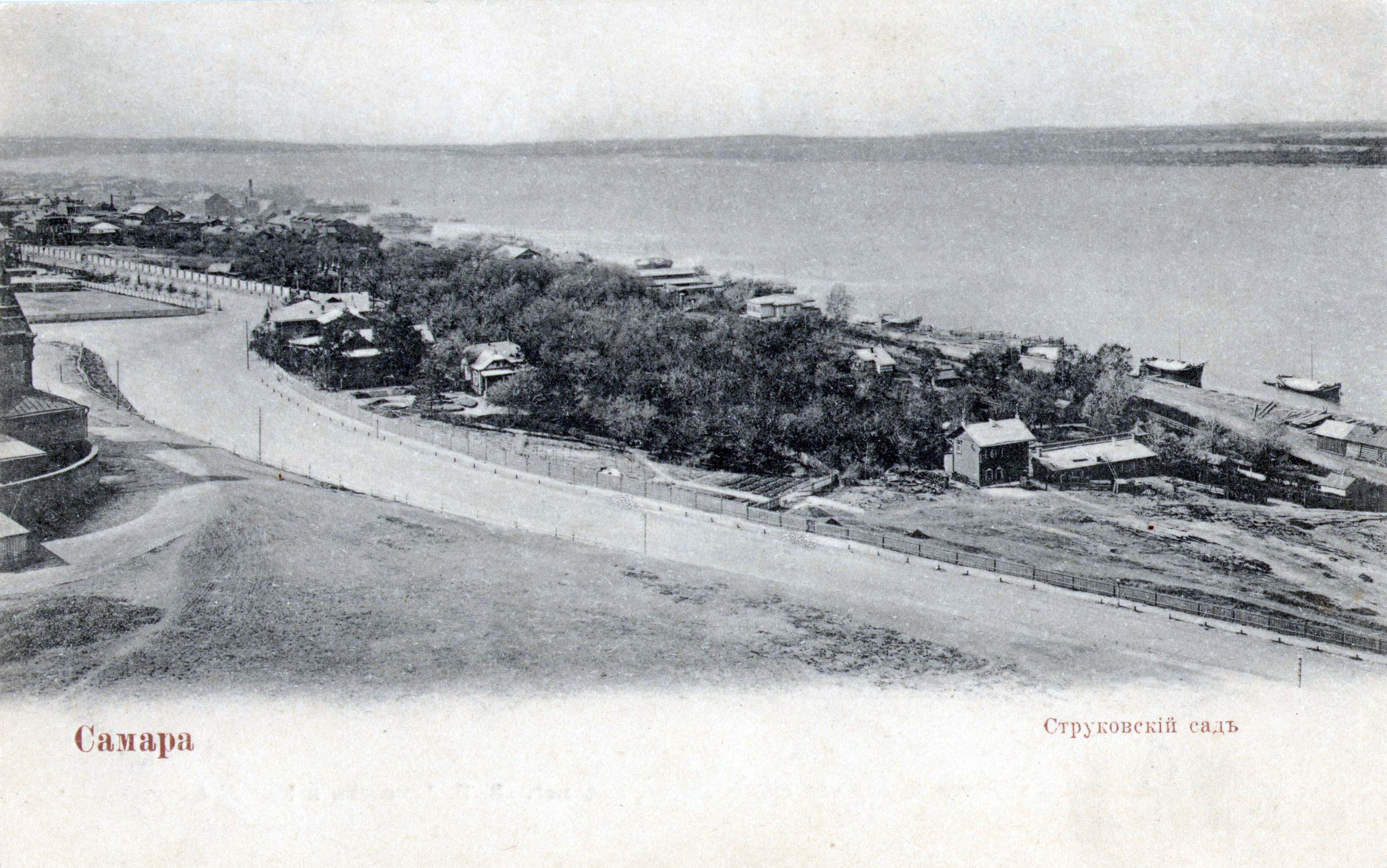 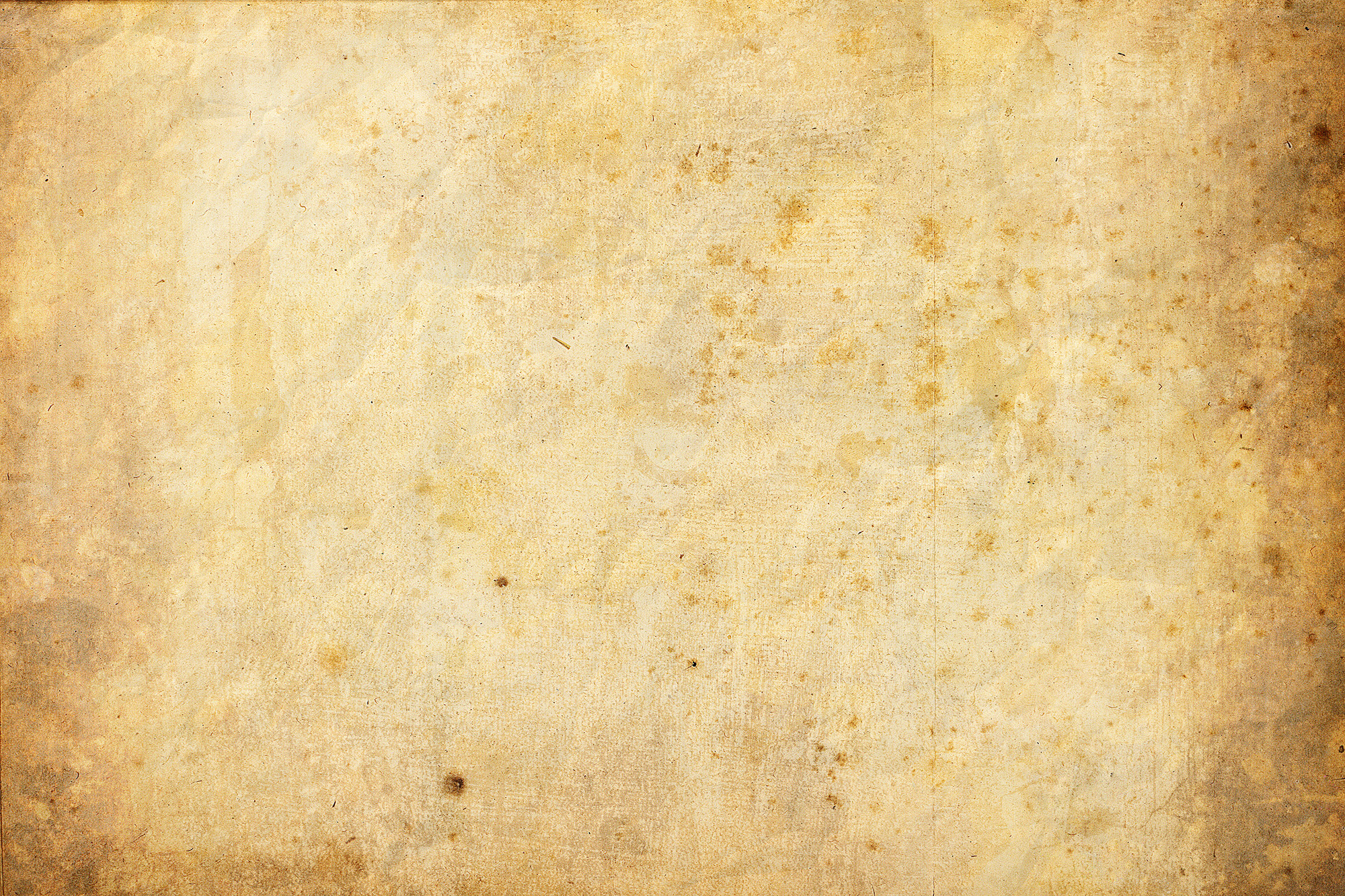 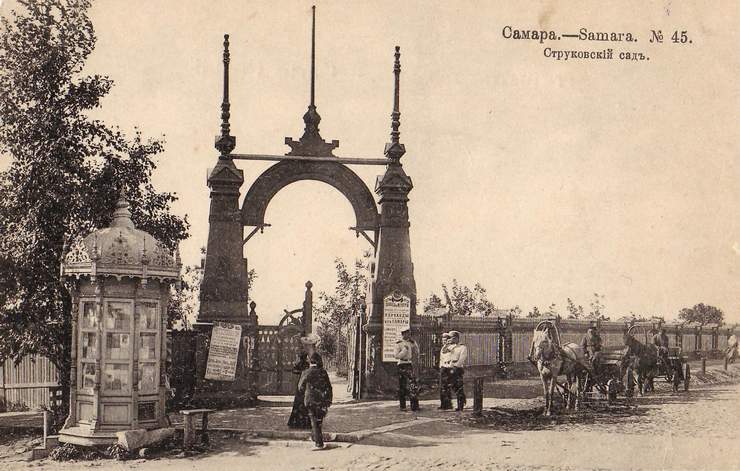 1890-1900-е гг.
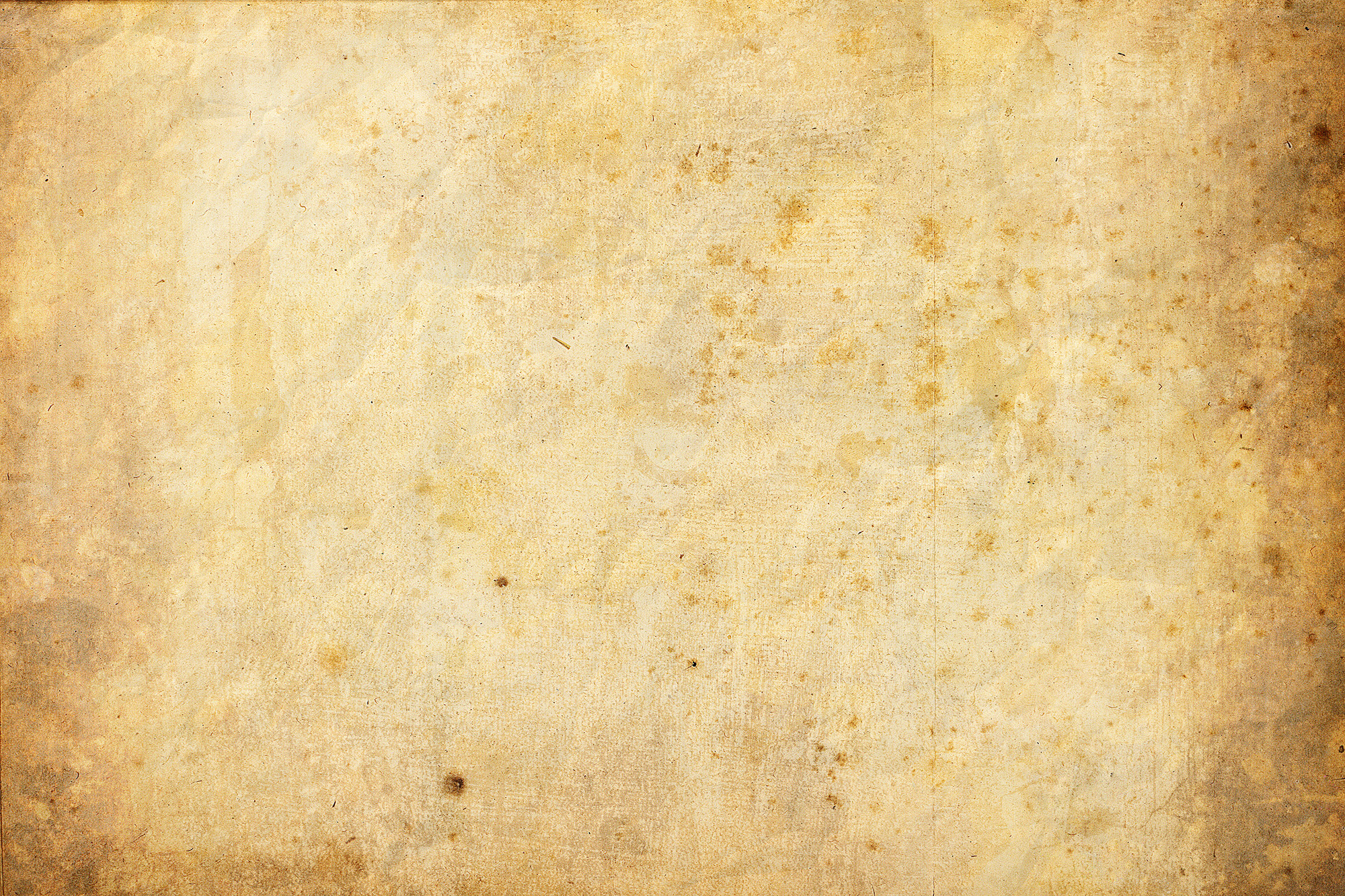 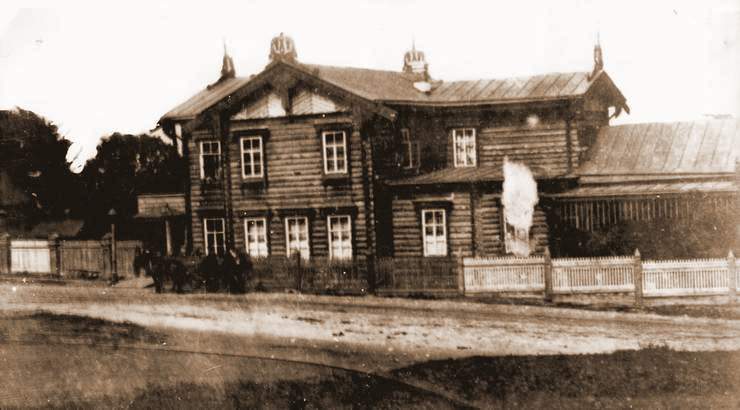 Струковский сад. Дача губернатора. 1881 г.
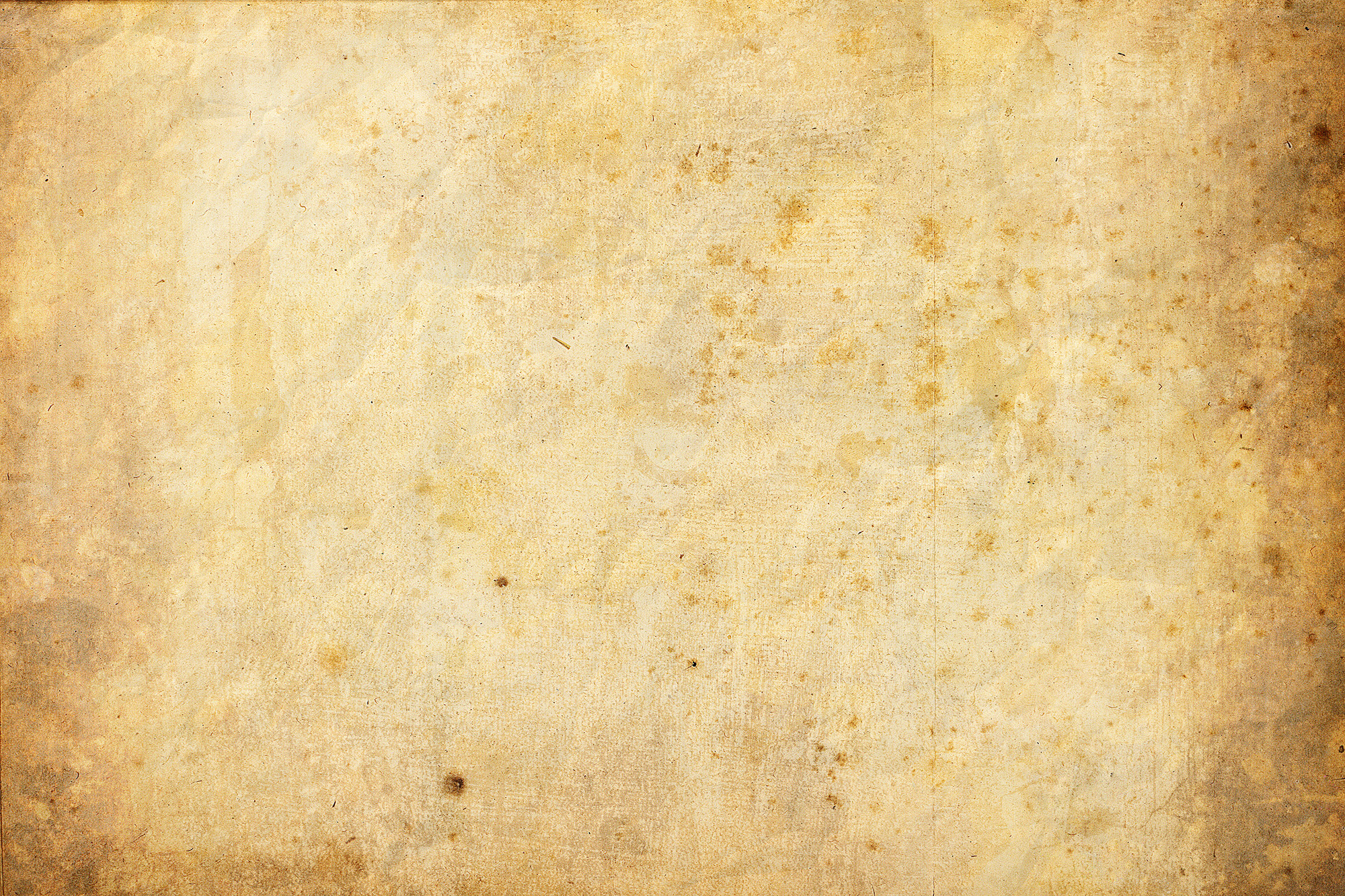 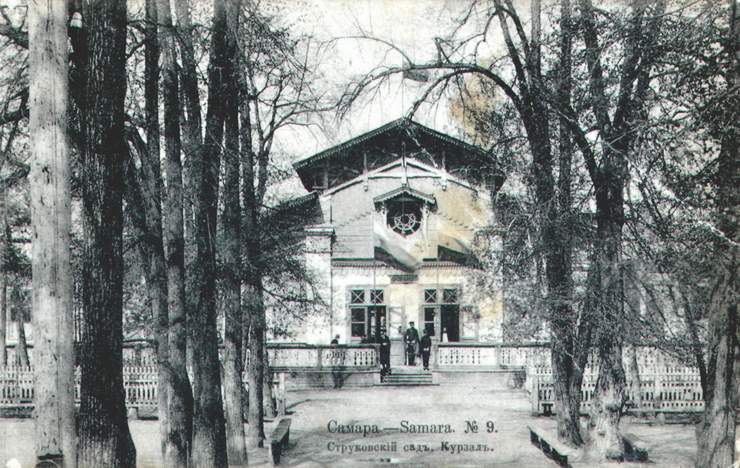 Струковский сад. Курзал. 1908 г.
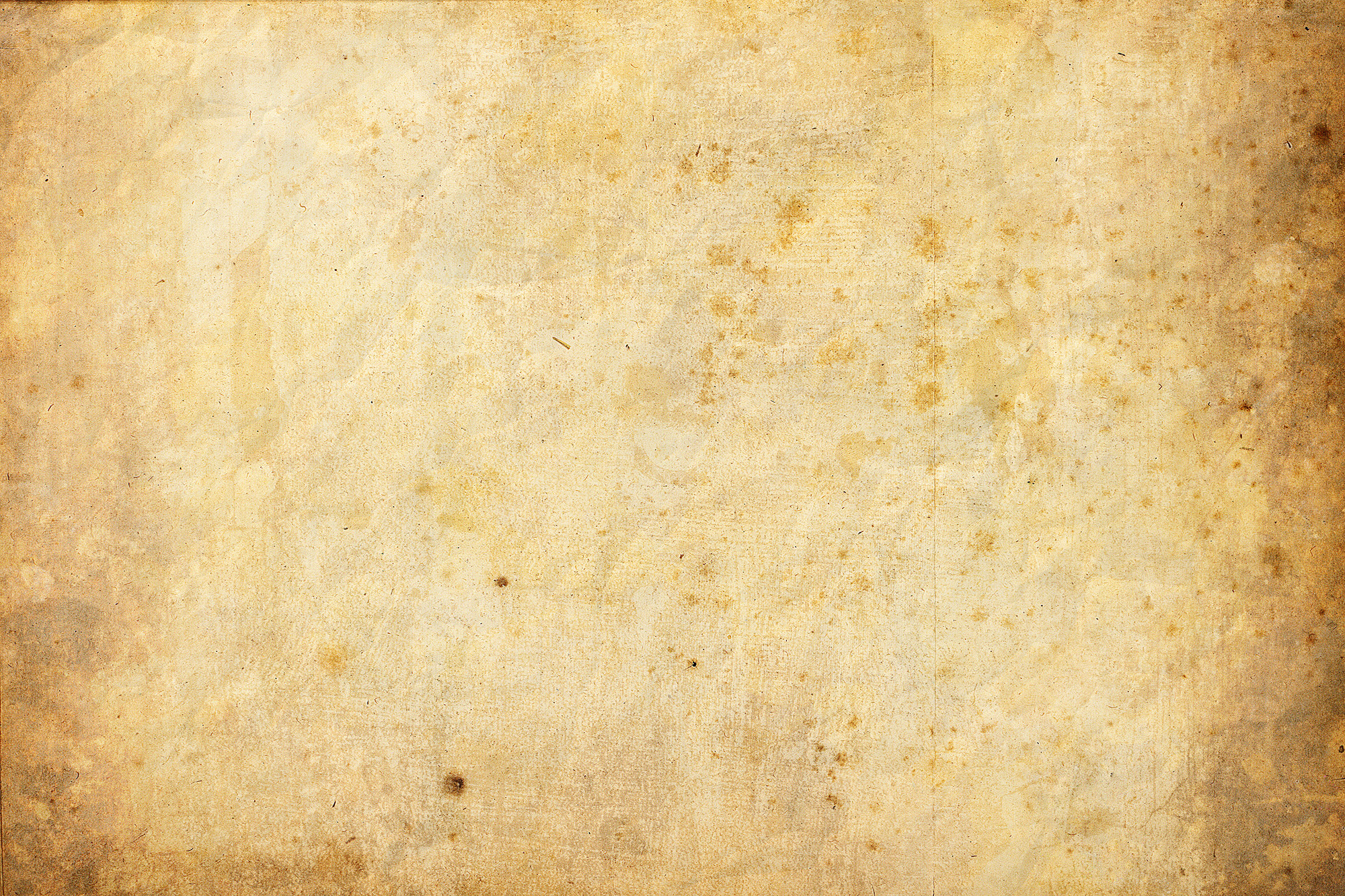 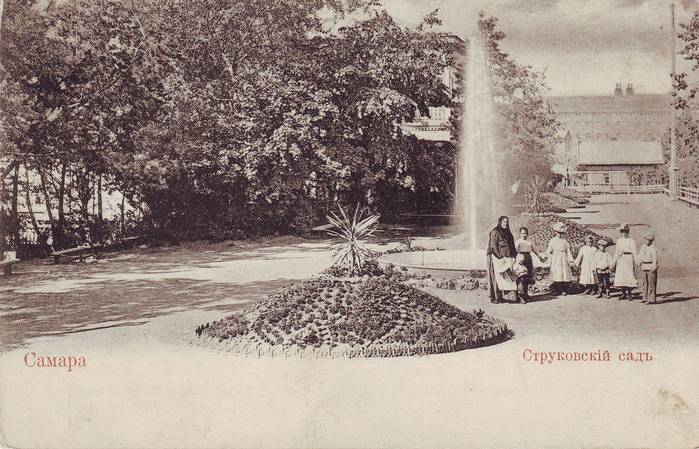 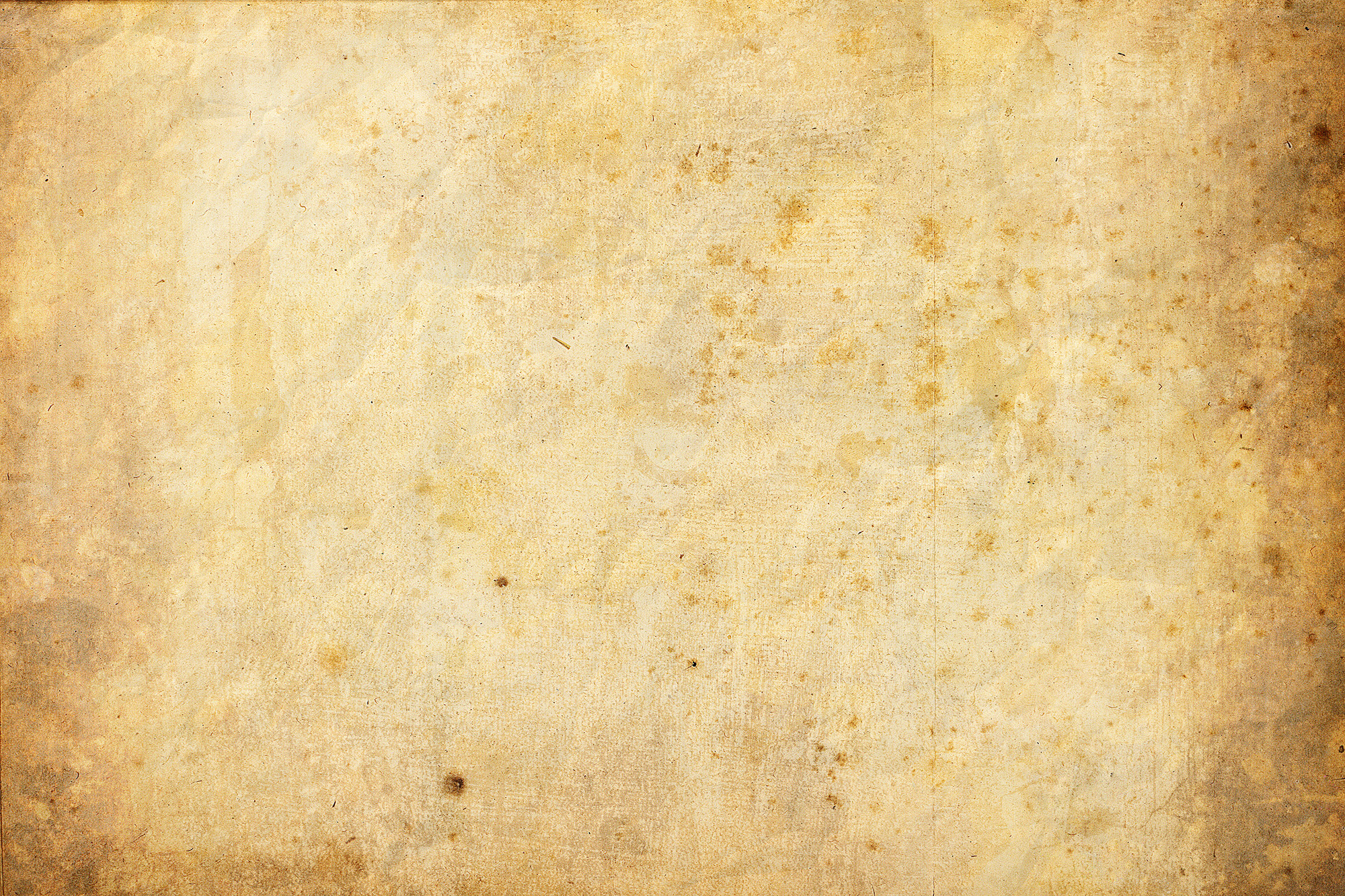 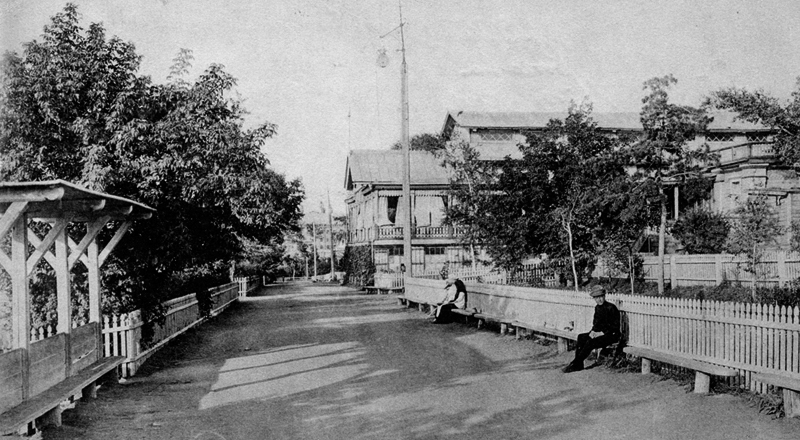 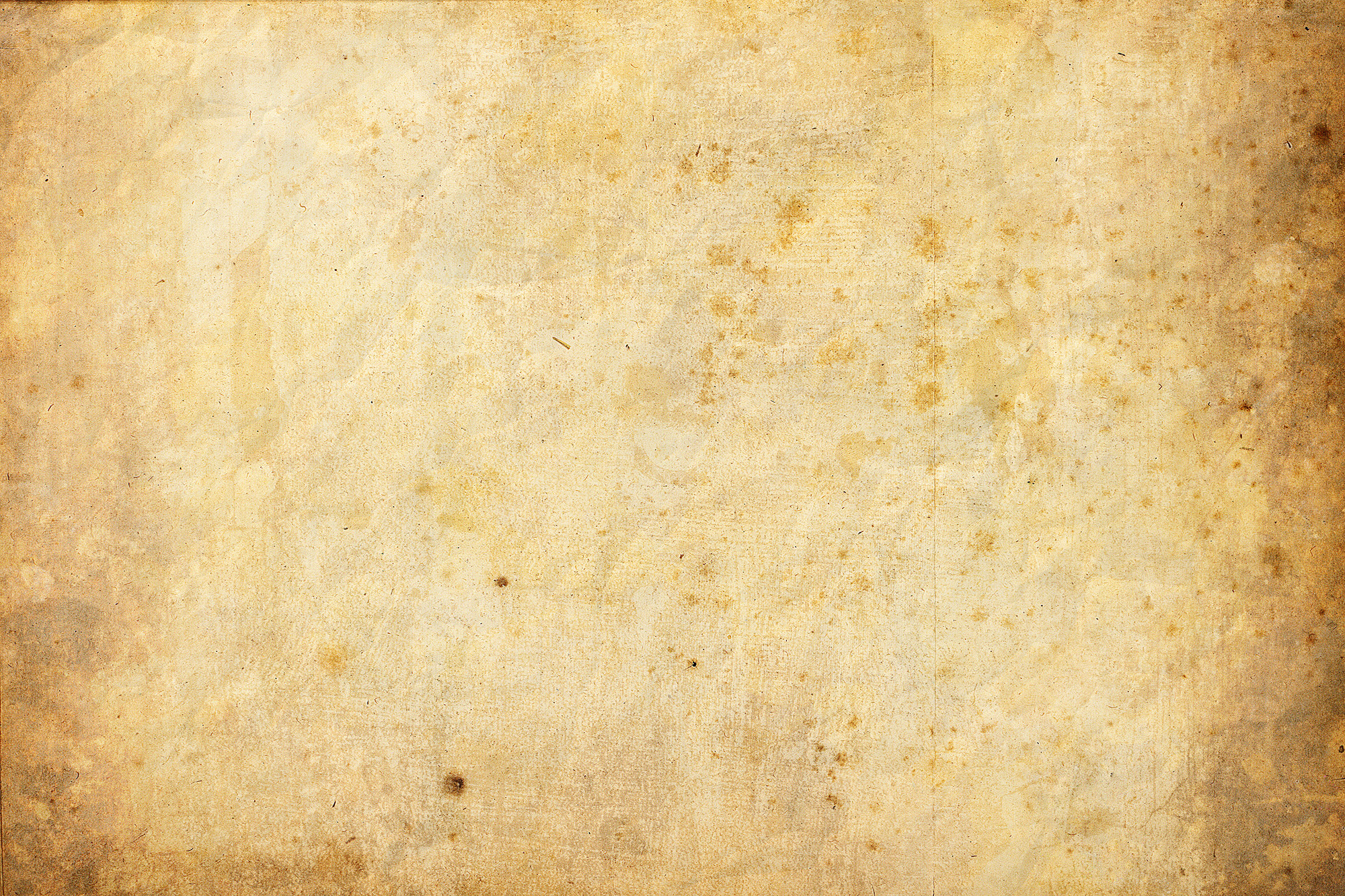 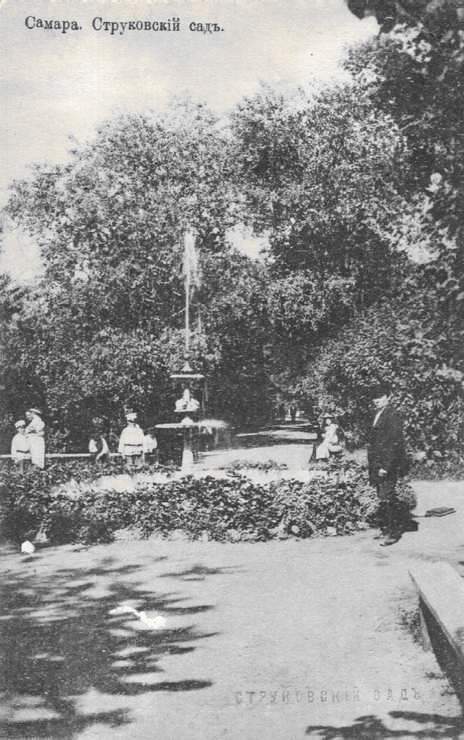 Струковский сад. 1916 г.
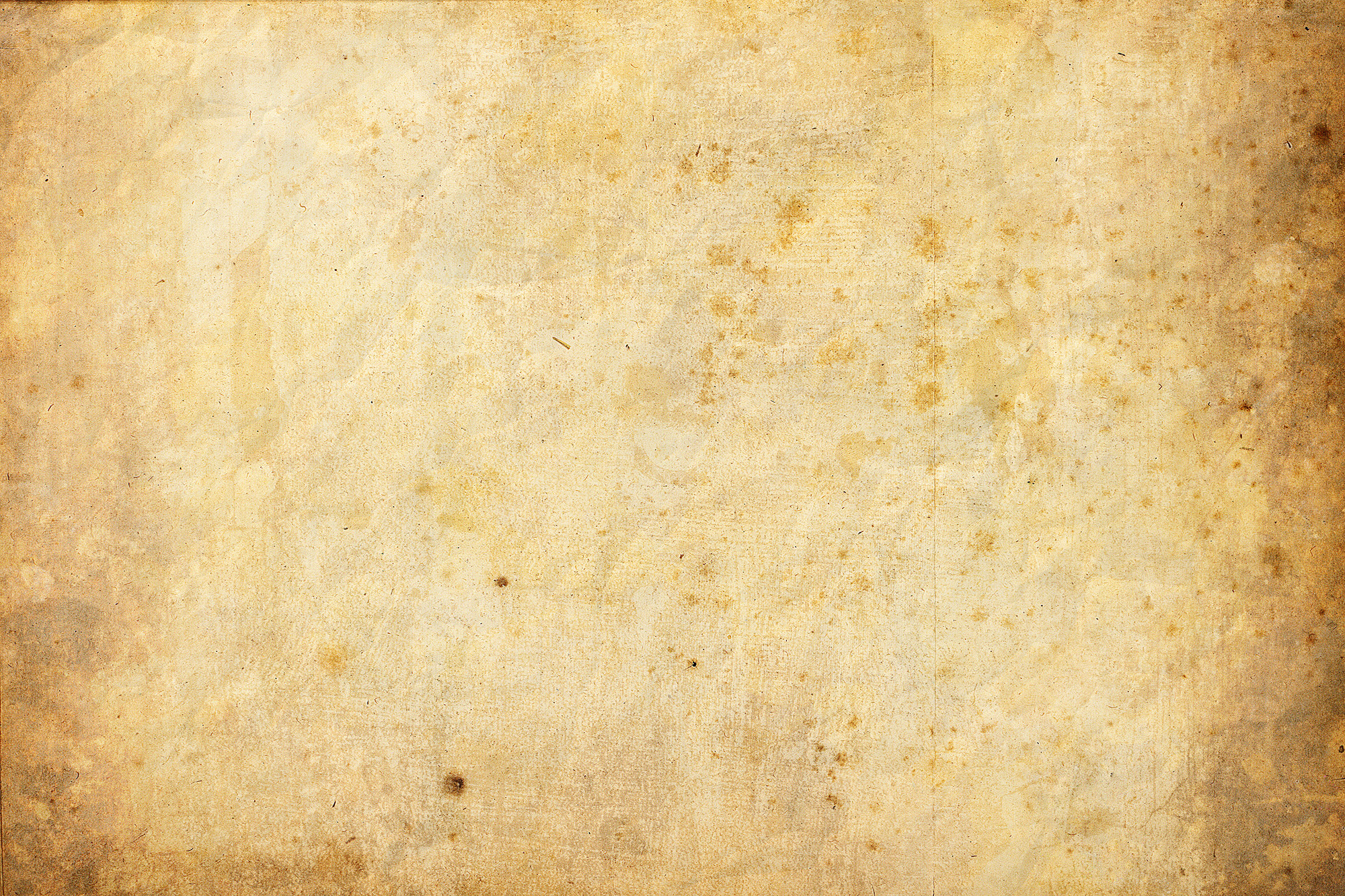 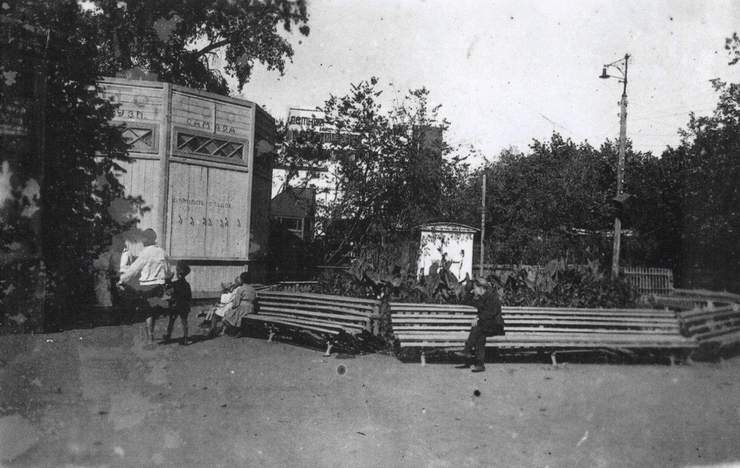 Струковский сад. 1925 г.
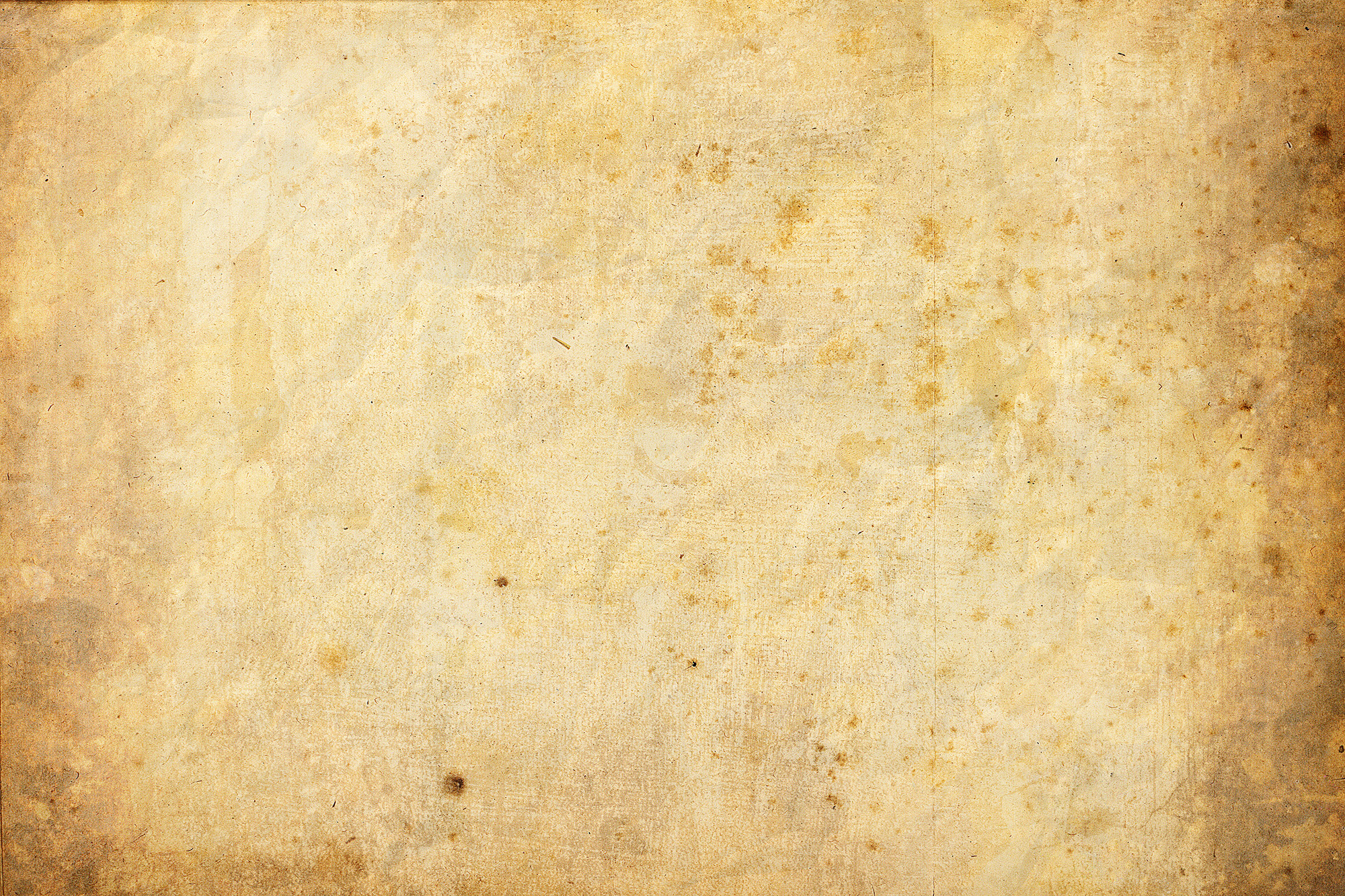 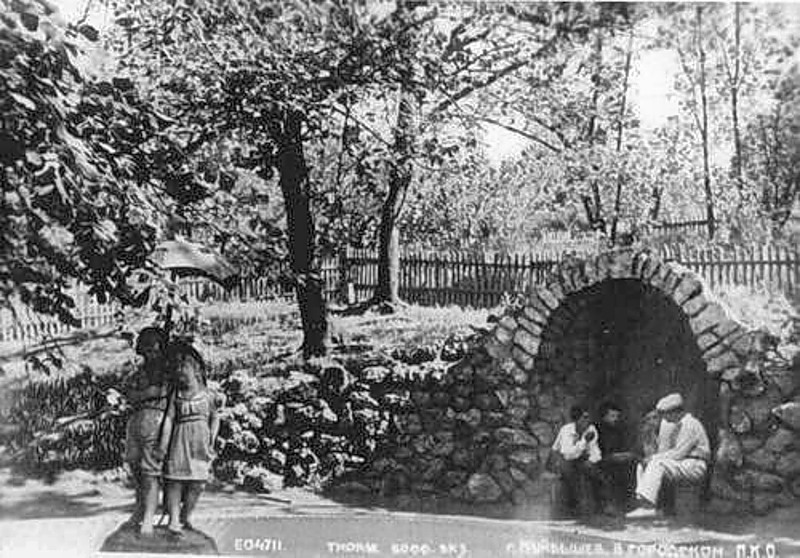 Городской парк культуры и отдыха им. М. Горького. 1930-е гг.
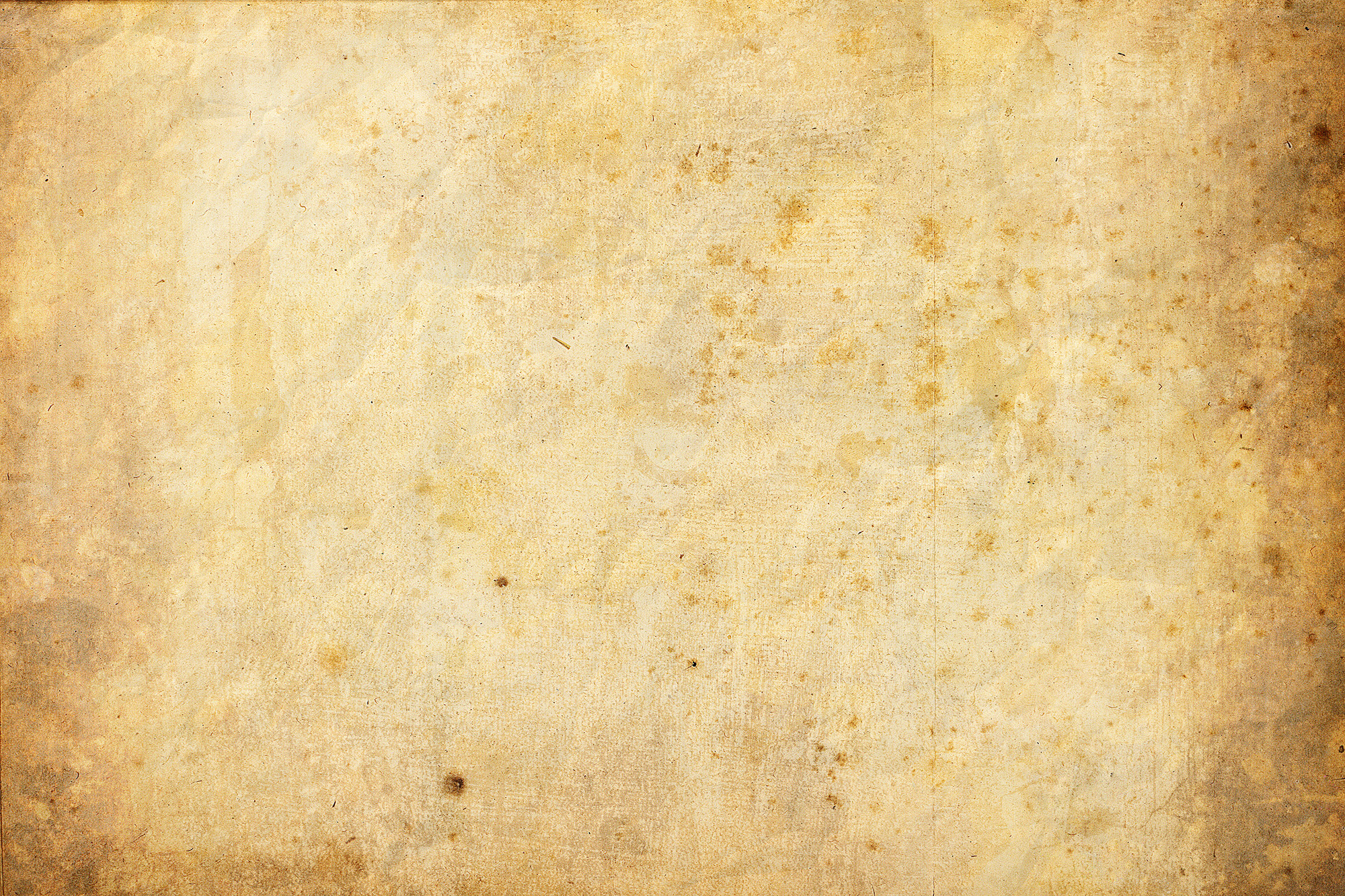 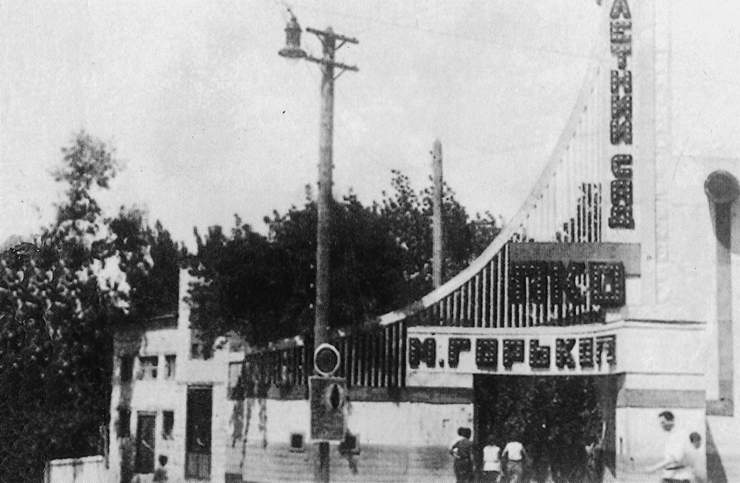 Городской парк им. М. Горького. 1938 г.
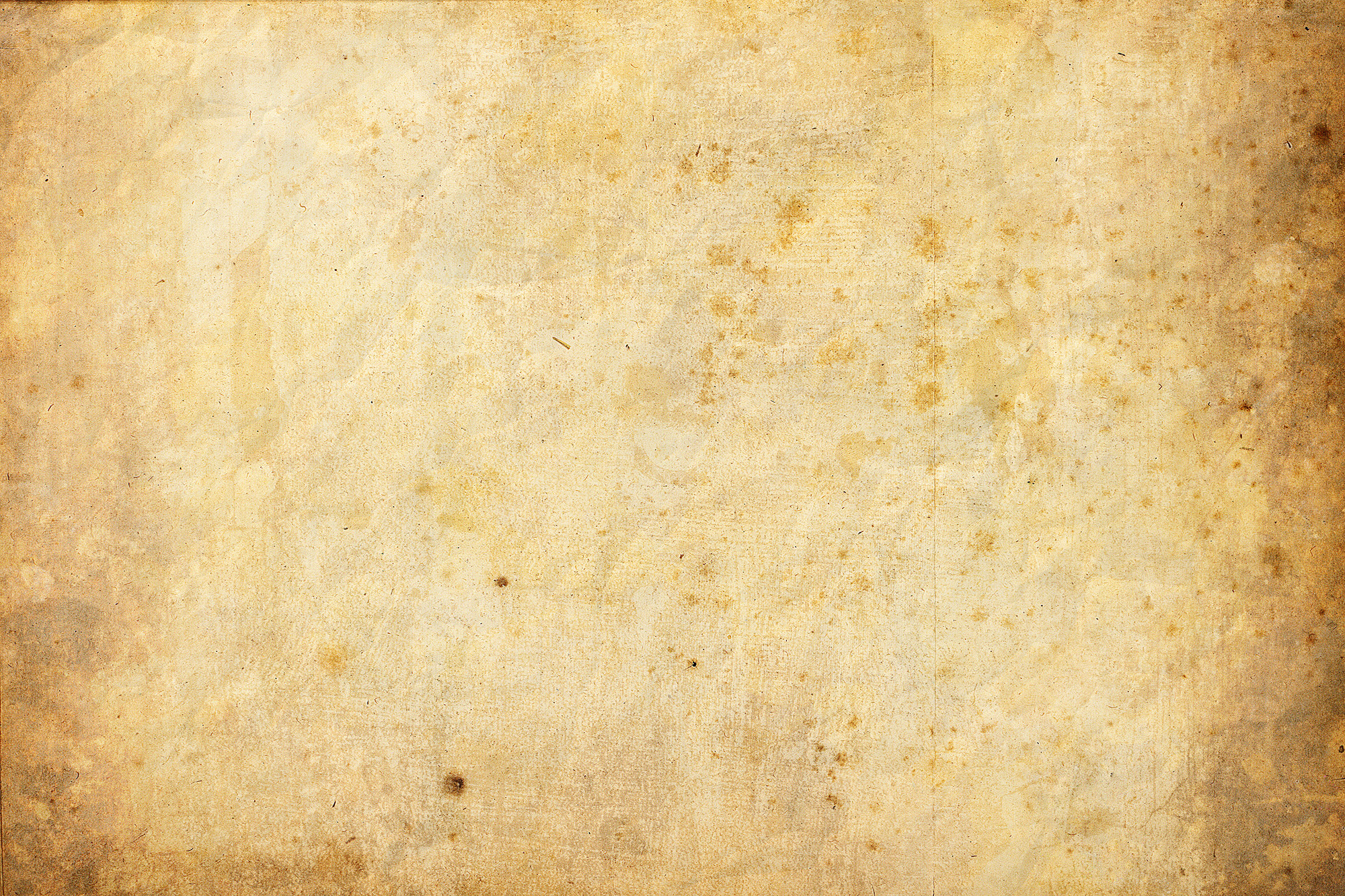 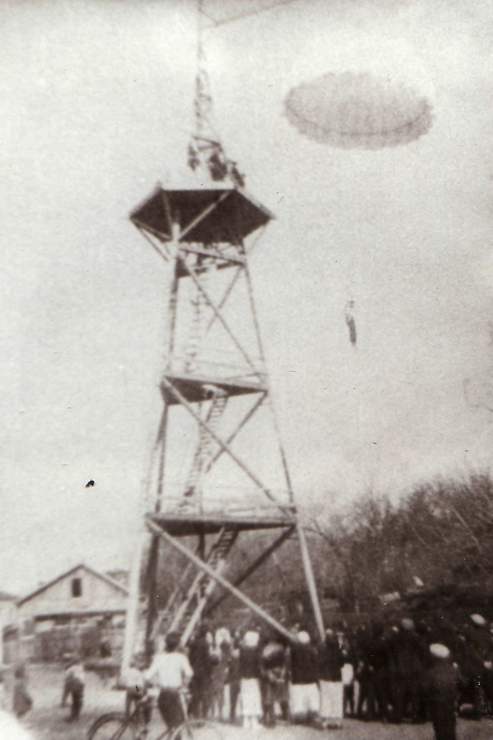 Городской парк им. М. Горького. Парашютная вышка.
1930-1950-е гг.
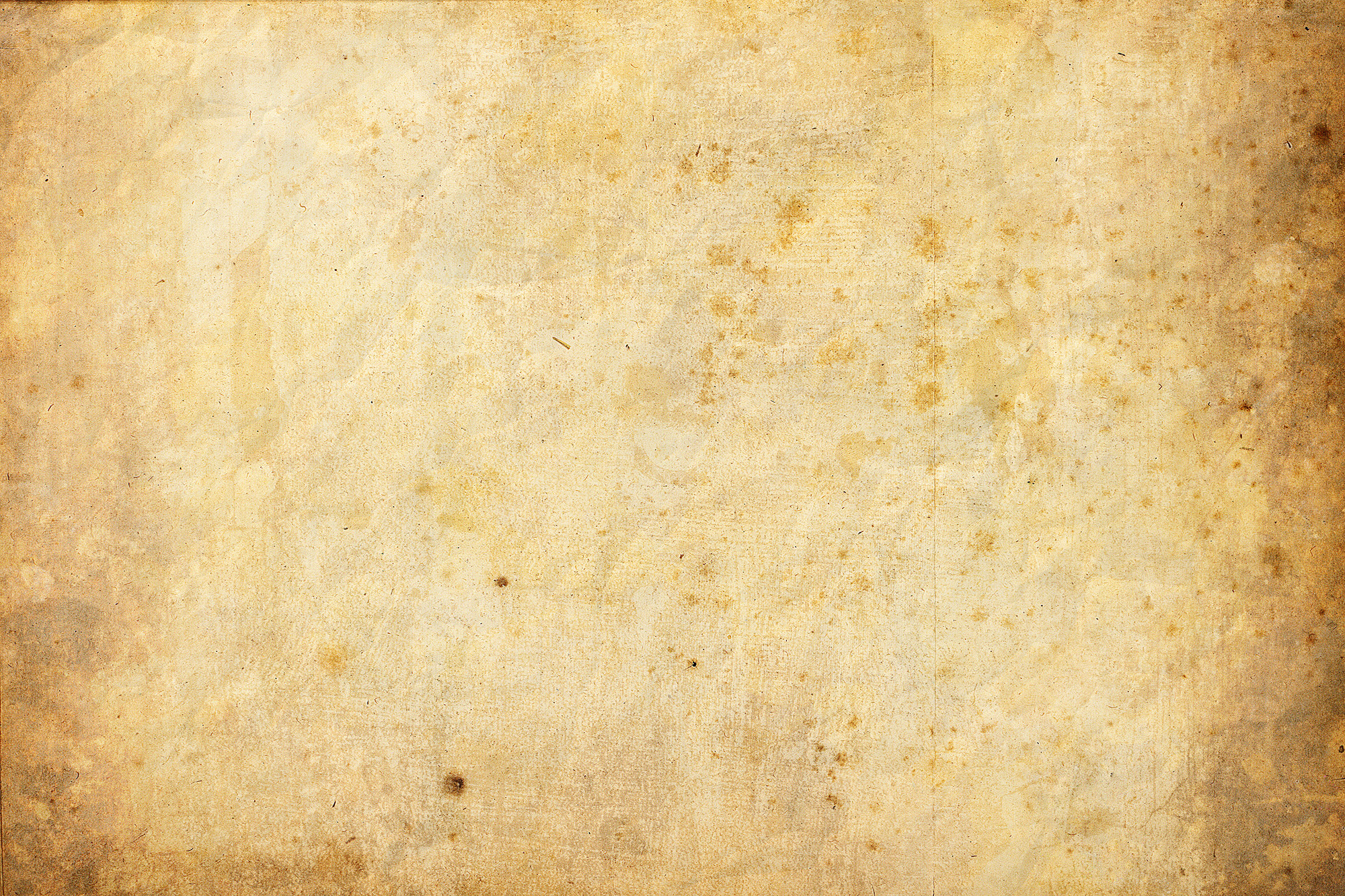 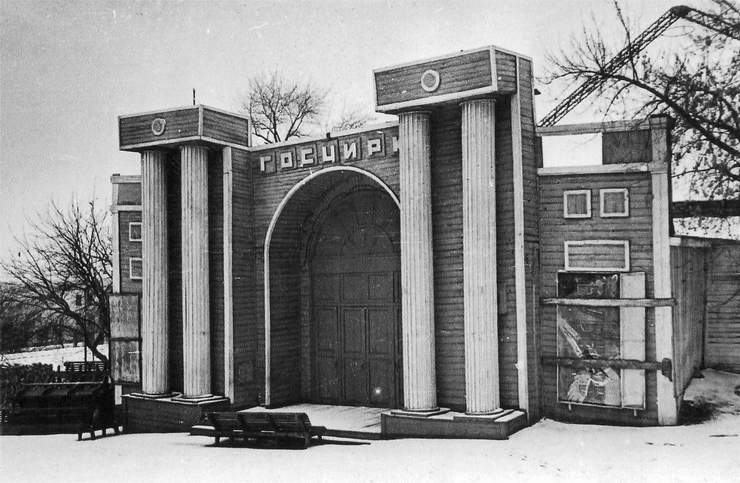 Городской парк им. М. Горького, Госцирк, 1930-1950-е гг.
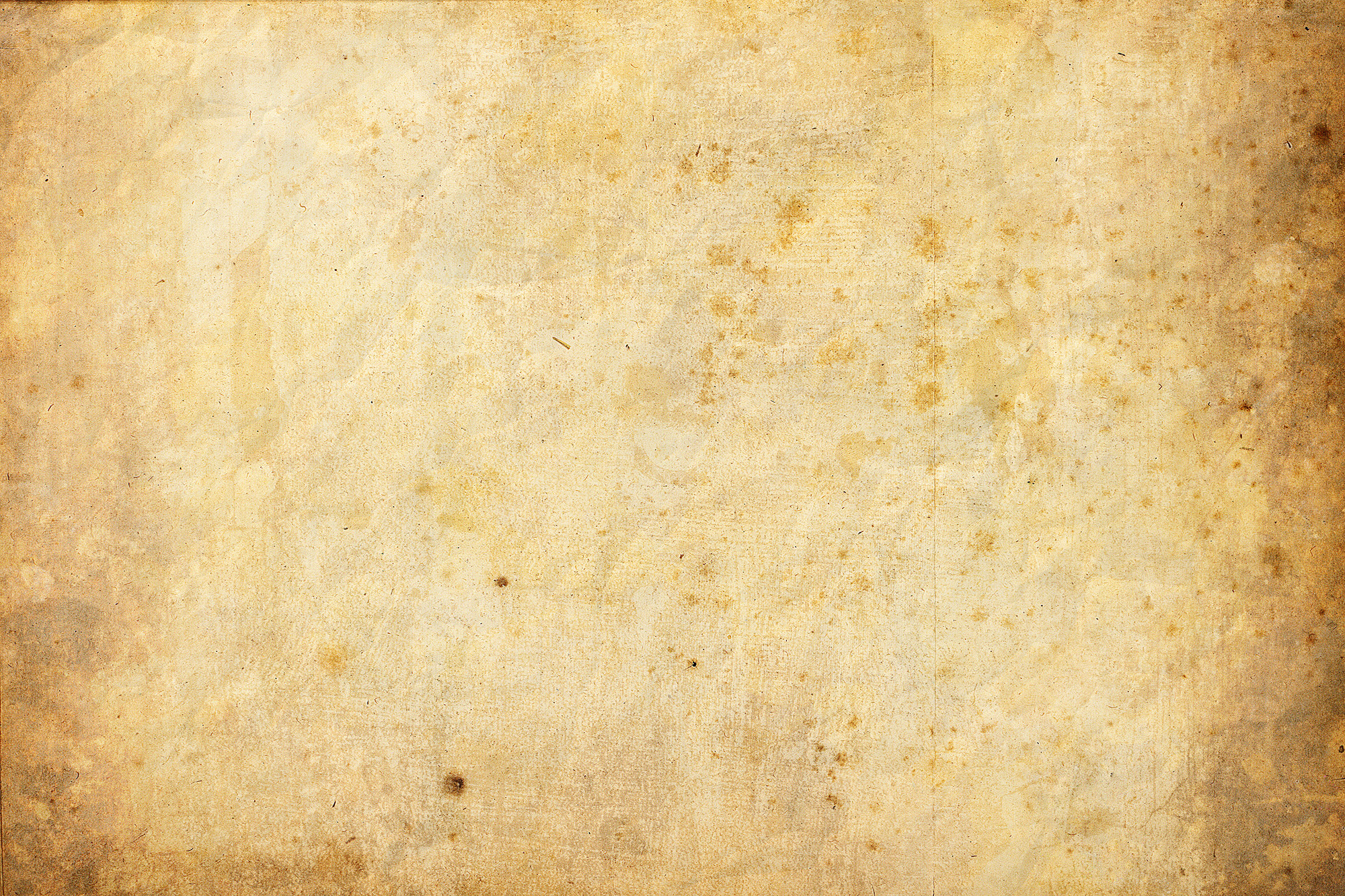 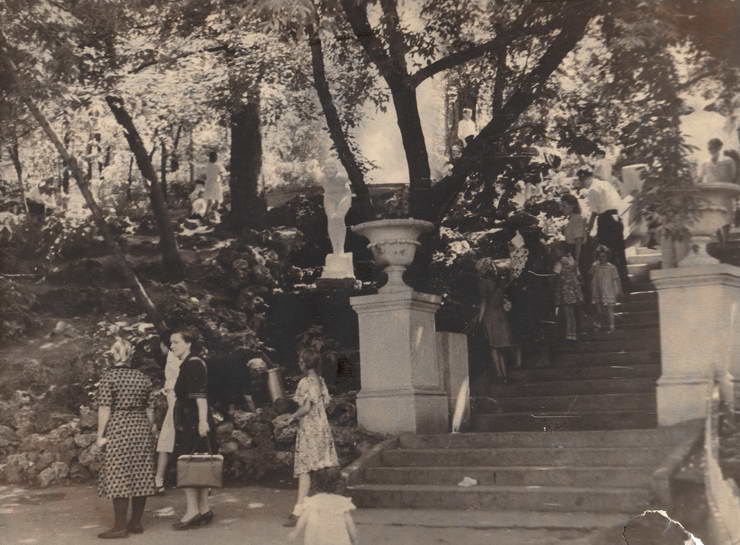 Городской парк им. М. Горького. 1940-1950-е гг.
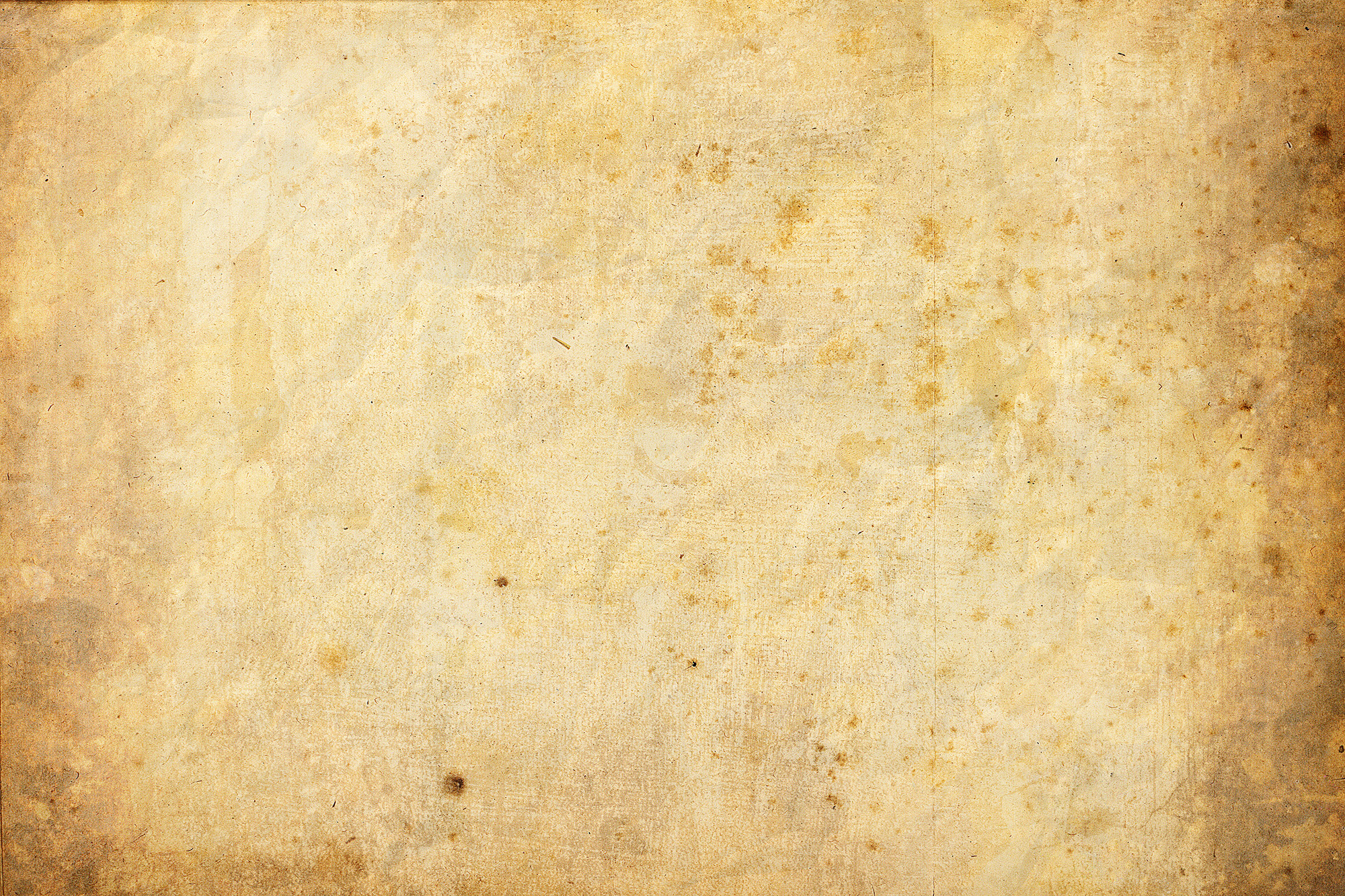 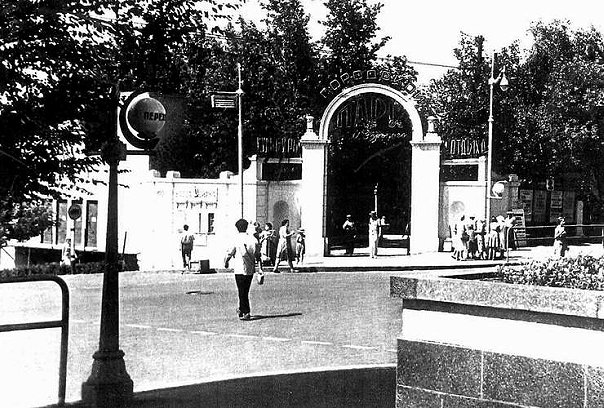 Городской парк им. М. Горького. 1950-е гг.
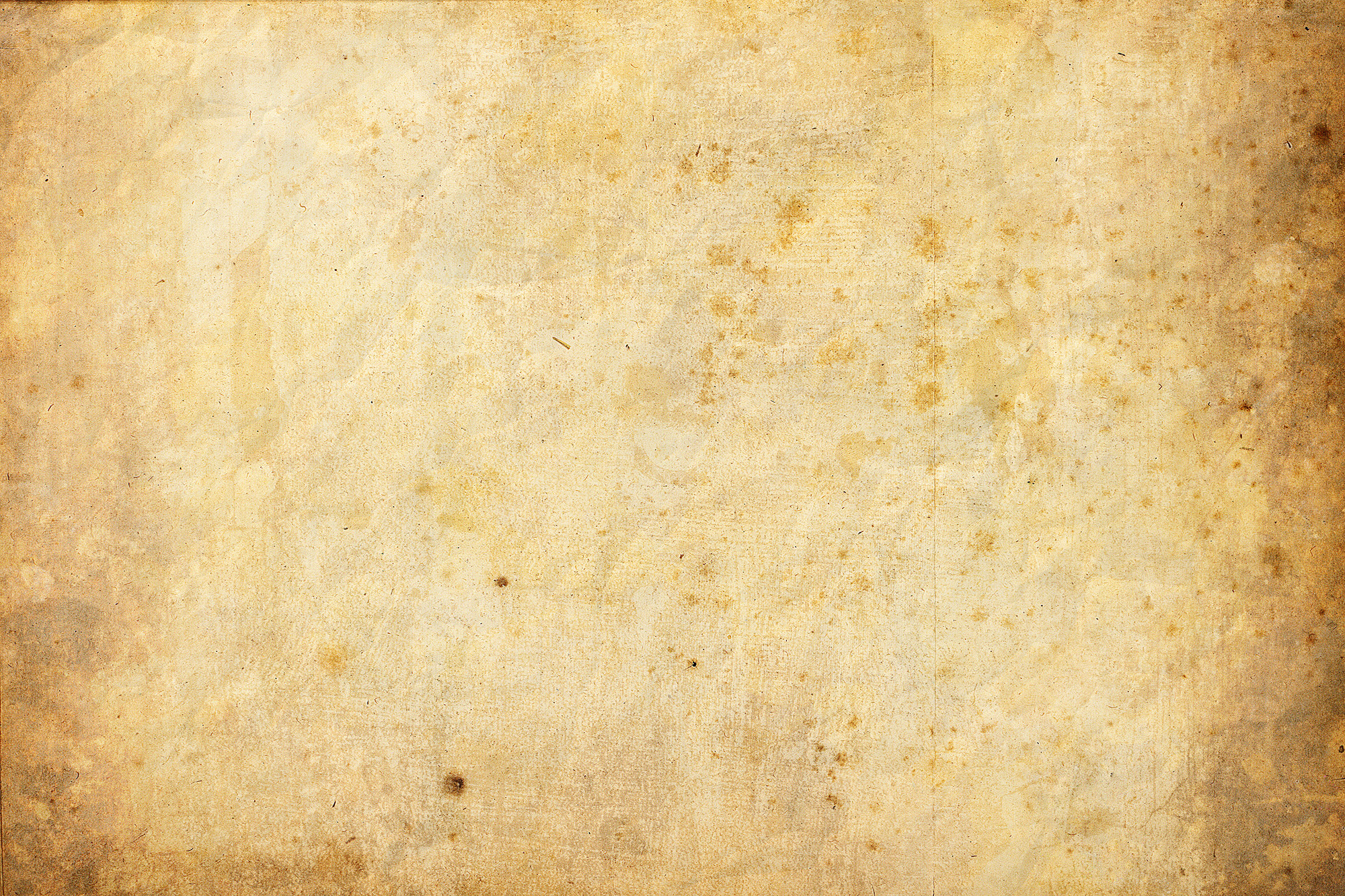 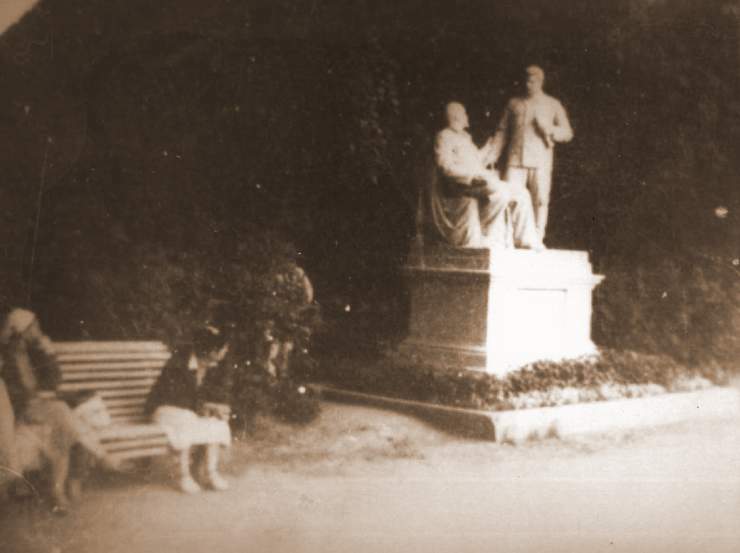 Городской парк им. М. Горького. Скульптуры Ленина и Сталина. Нач. 1950-х гг.
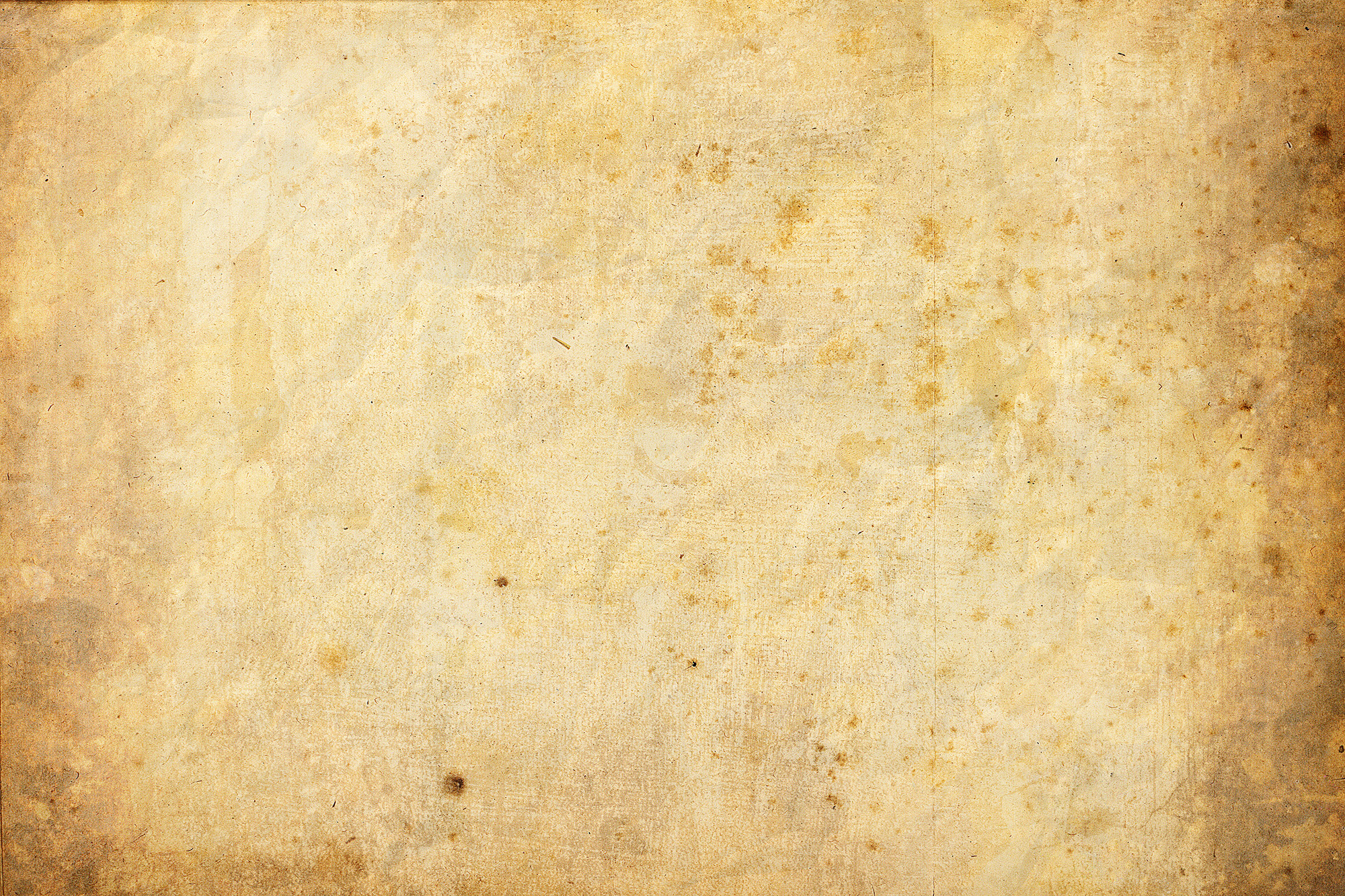 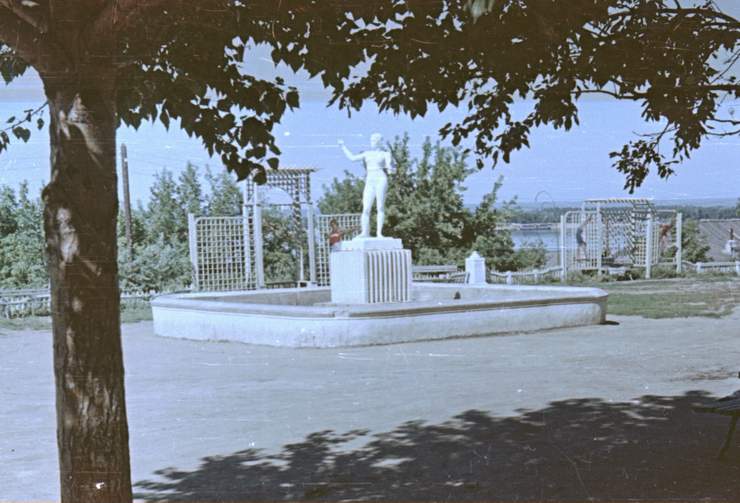 Городской парк им. М. Горького. 1955 г.
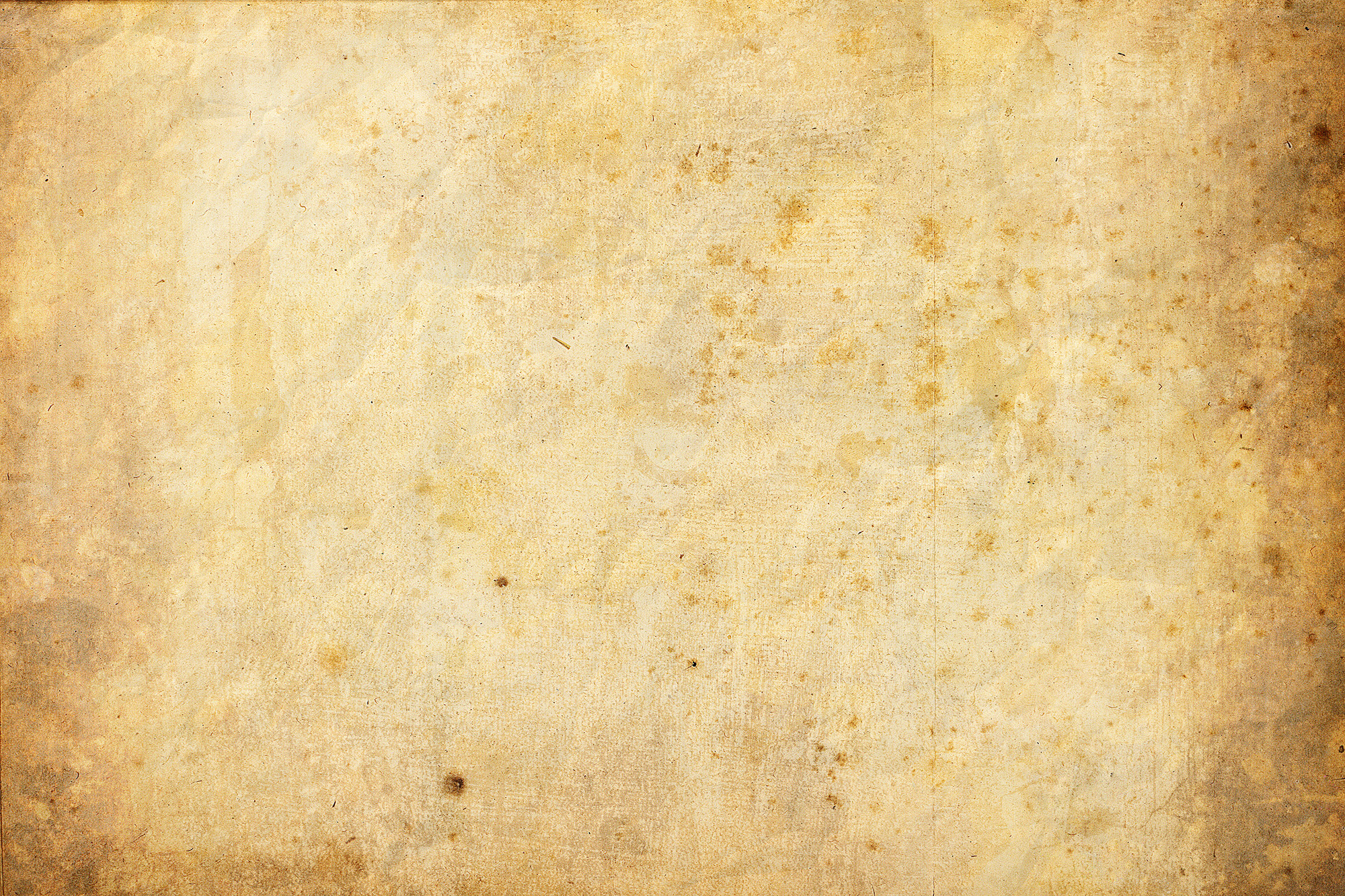 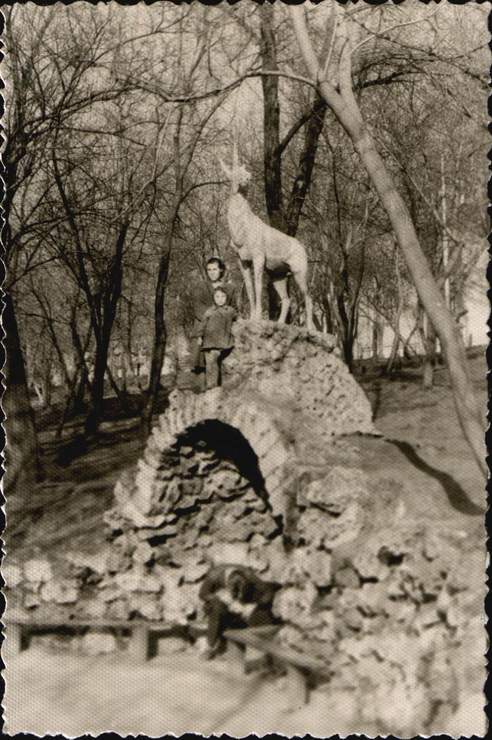 Городской парк им. М. Горького. 
Грот. 1968 г.
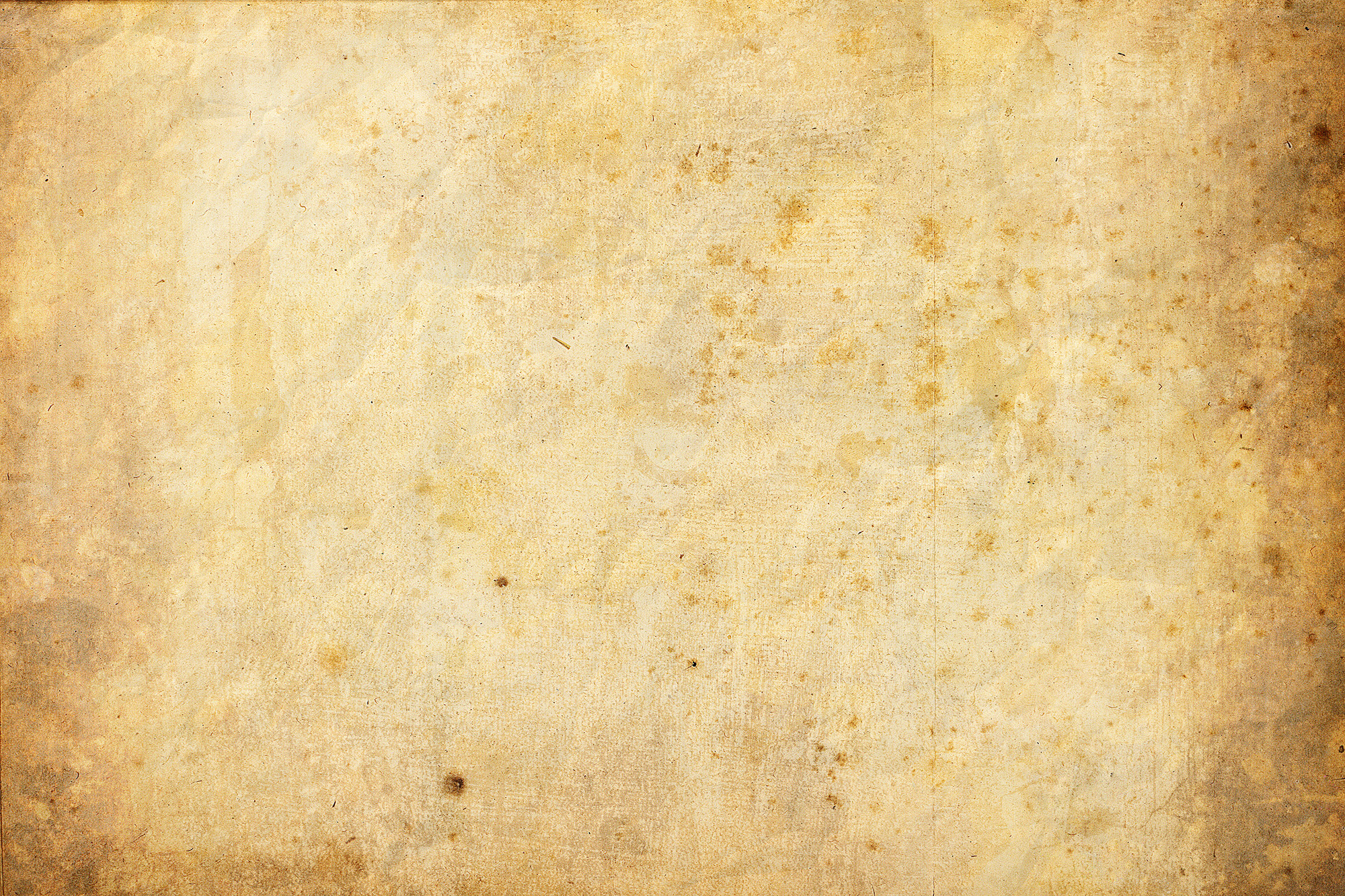 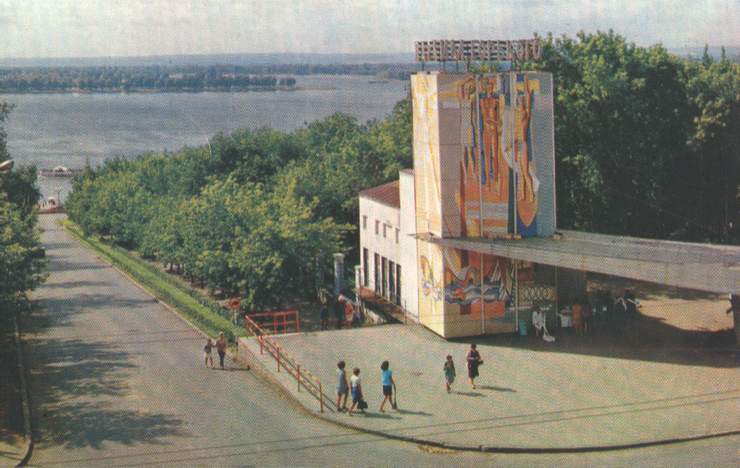 Городской парк им. М. Горького. 1972 г.
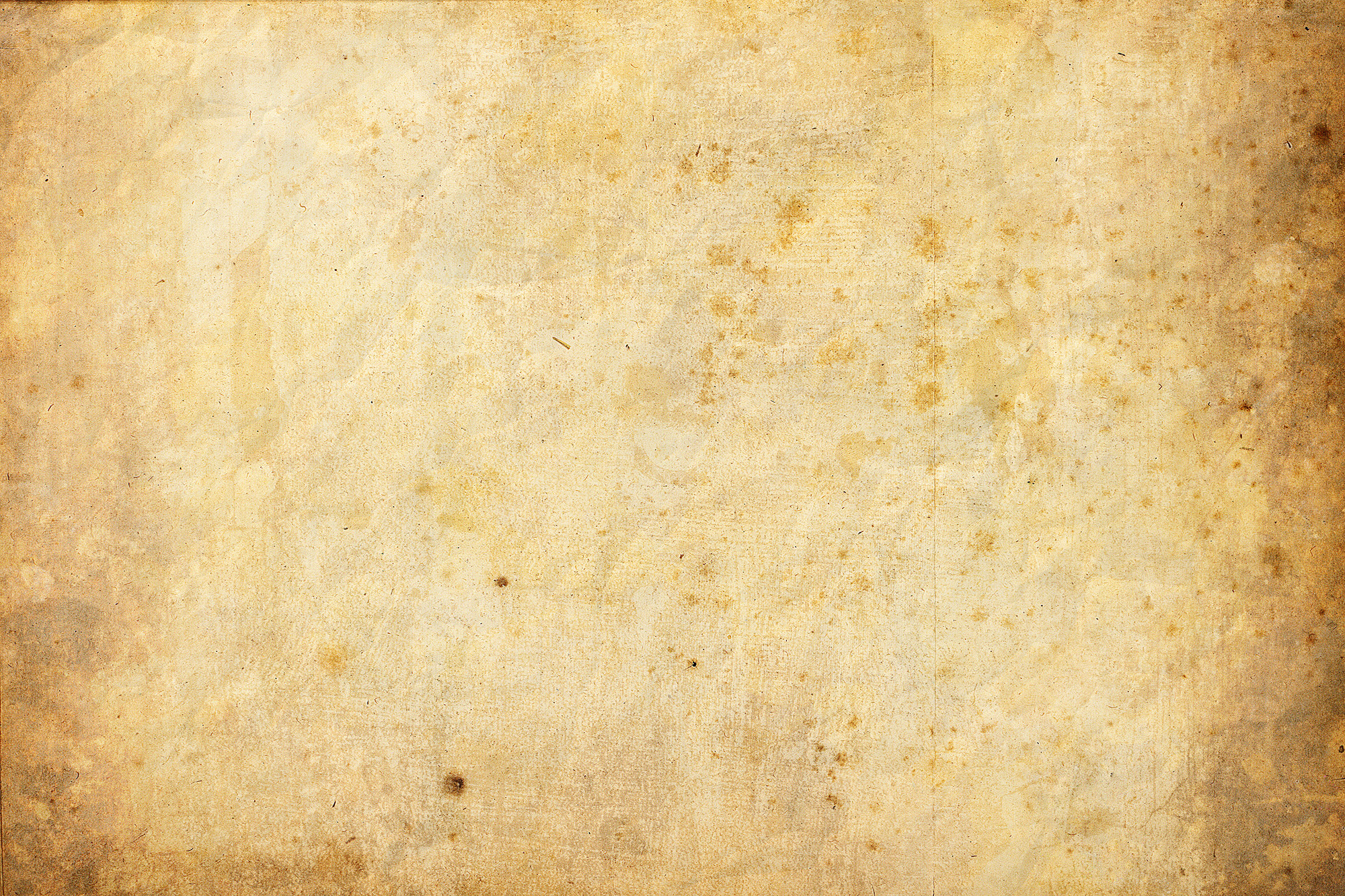 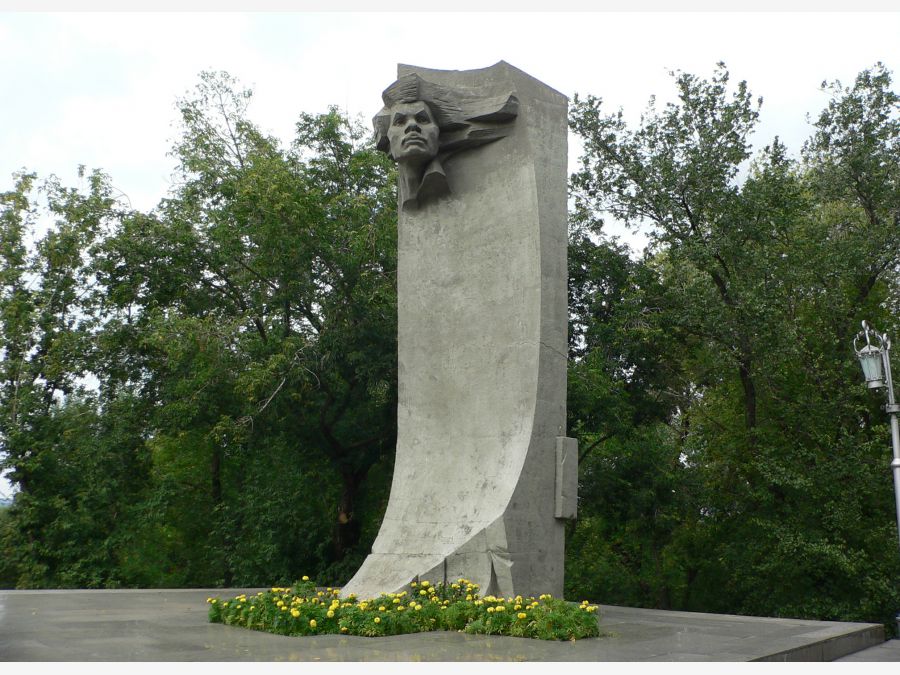 Струковский сад,
стела М. Горькому
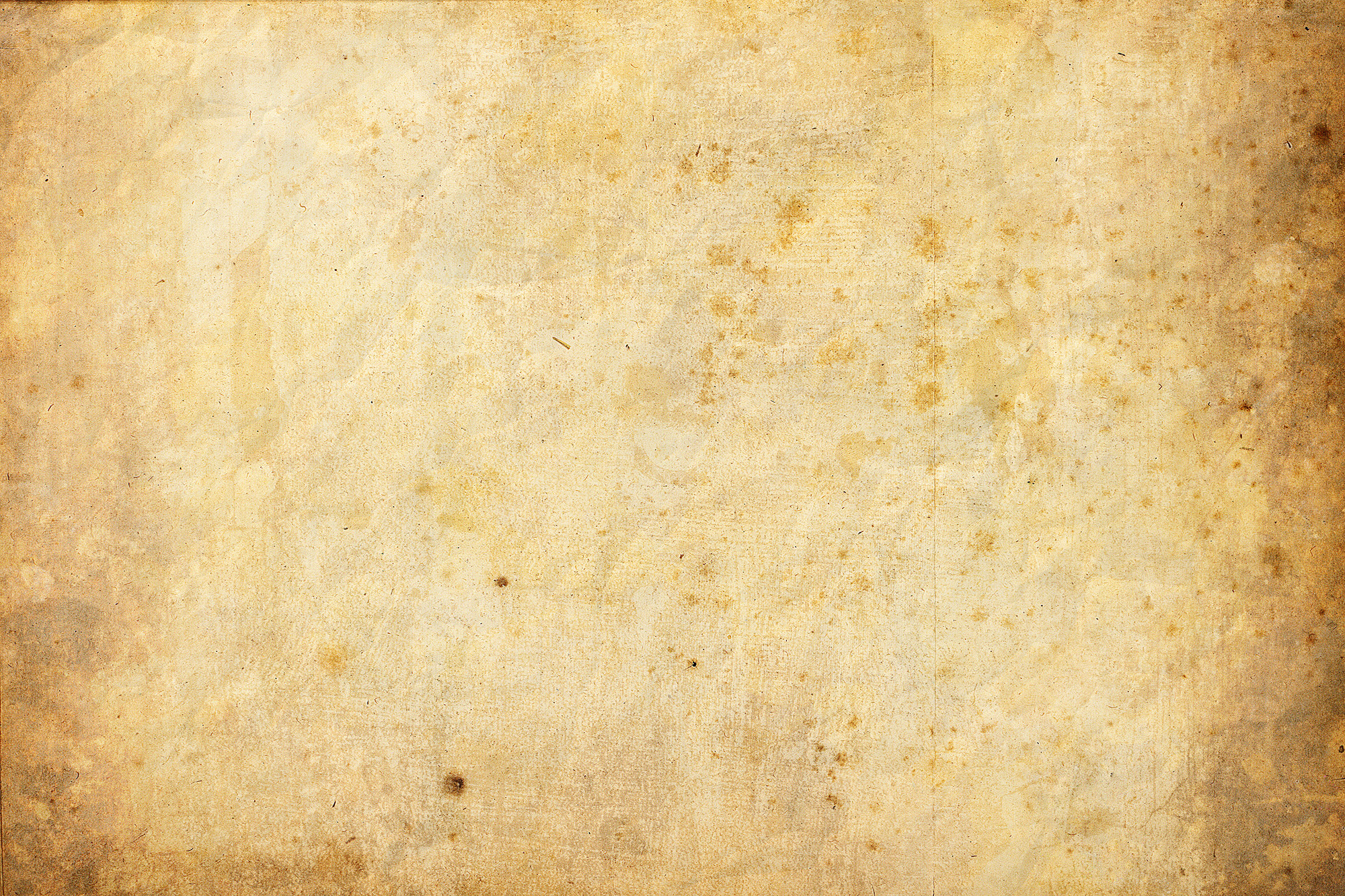 шахматные фигуры
Король и Королева
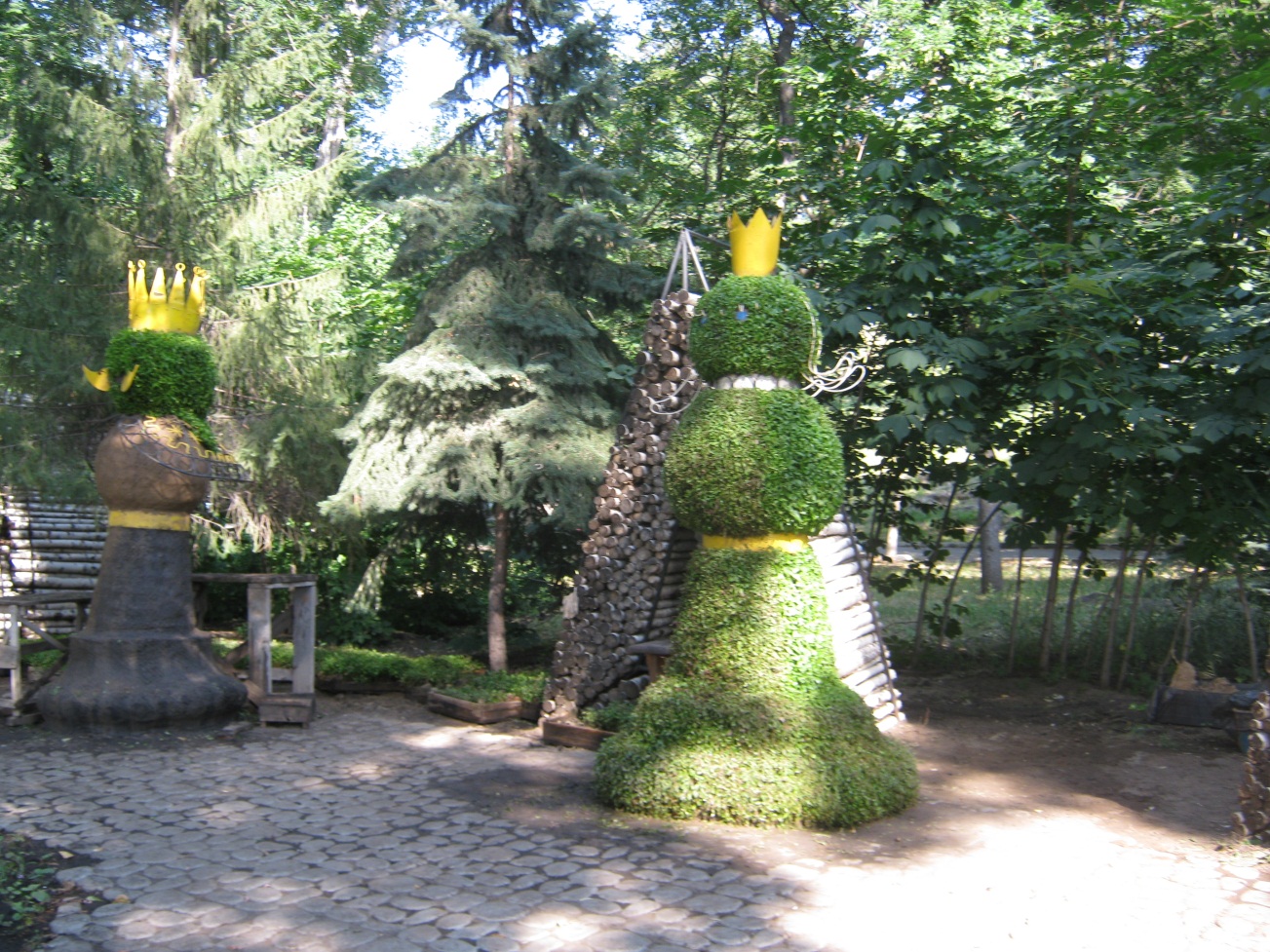 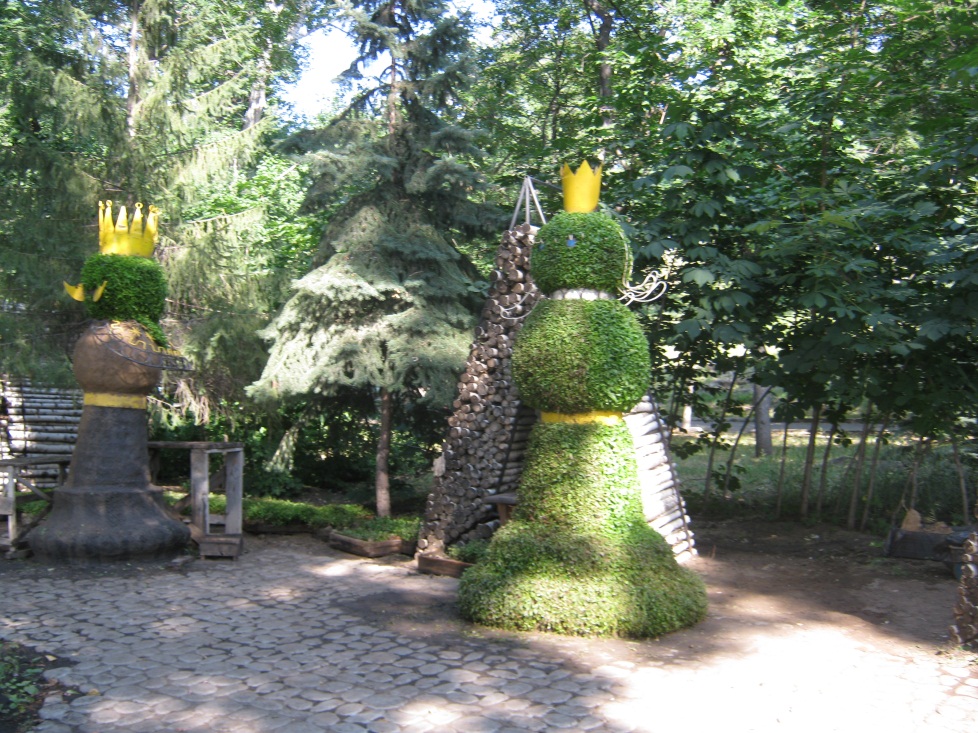 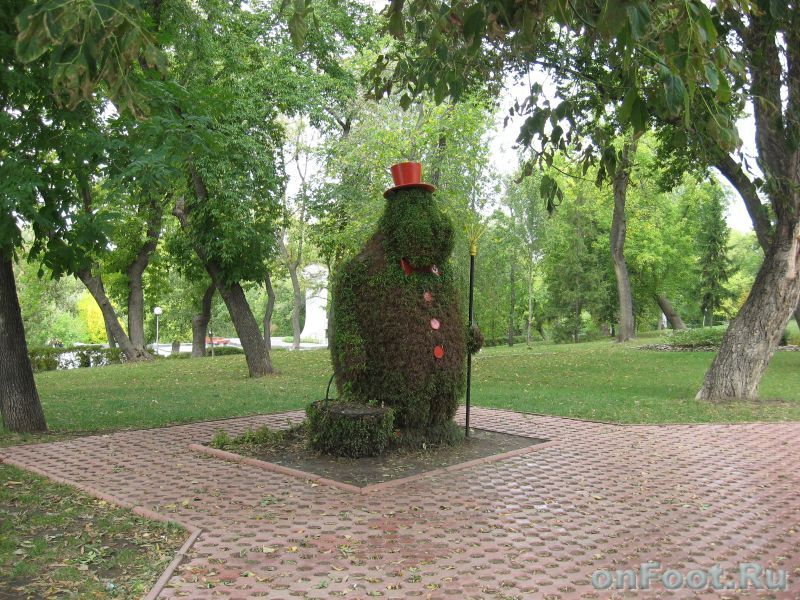 Бегемот-садовник
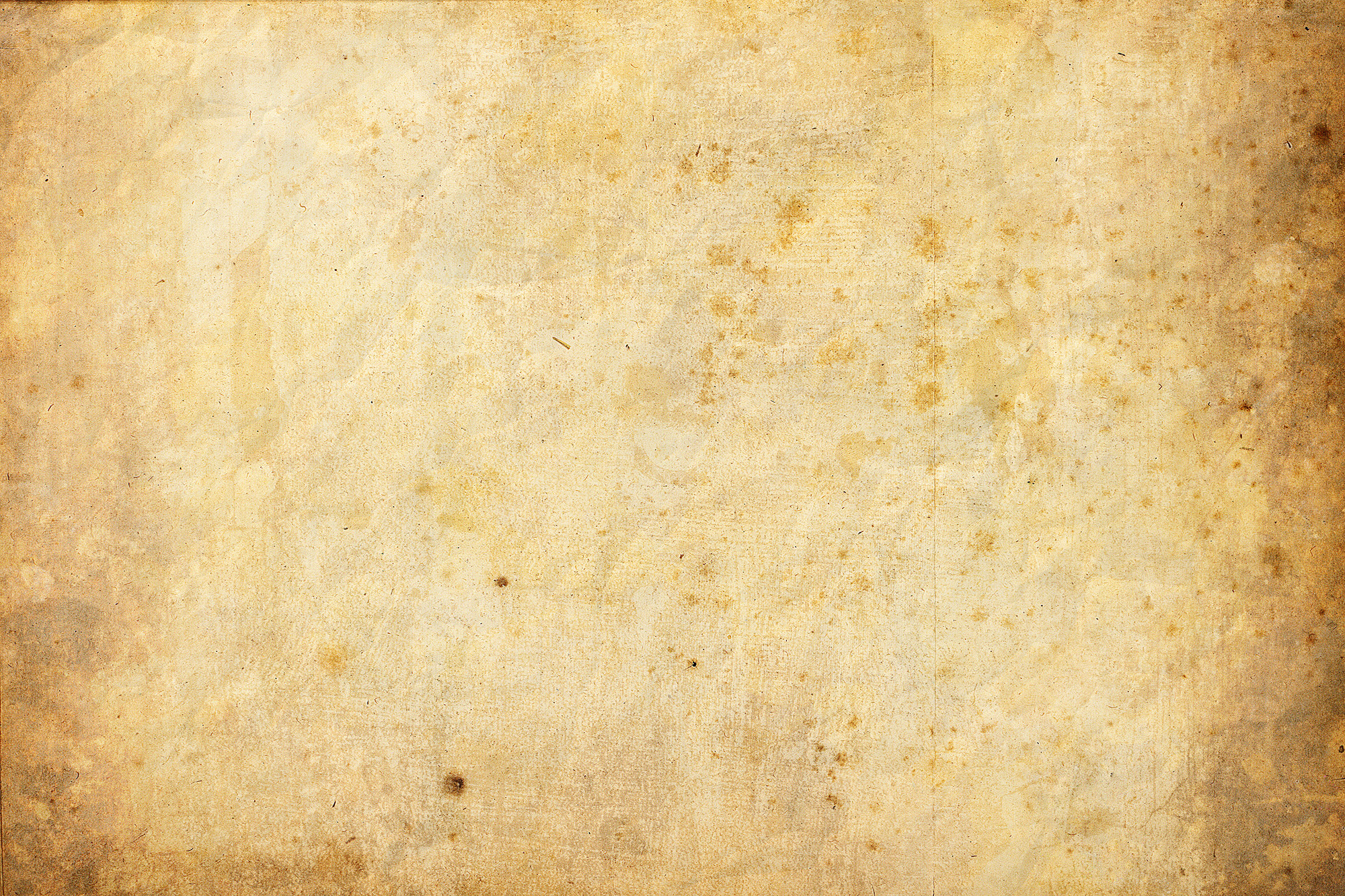 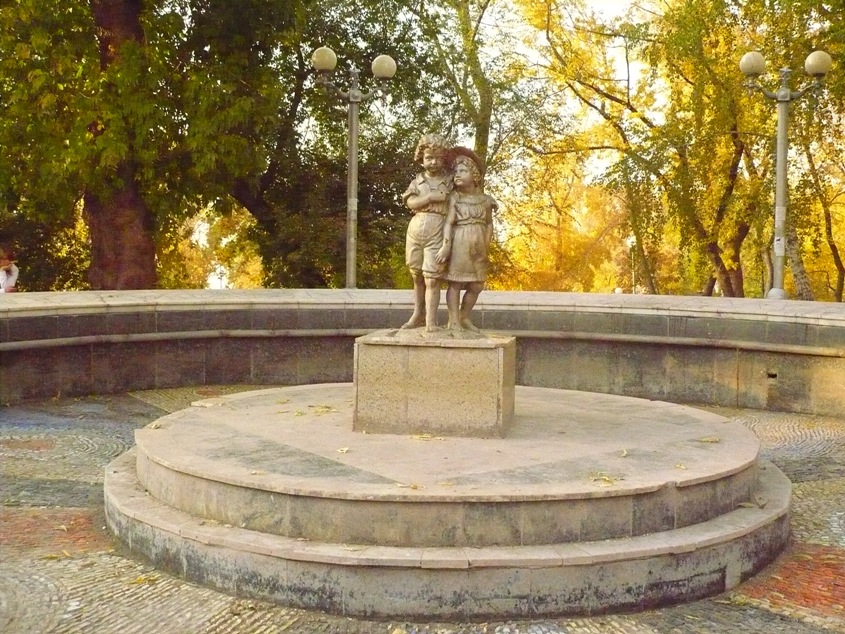 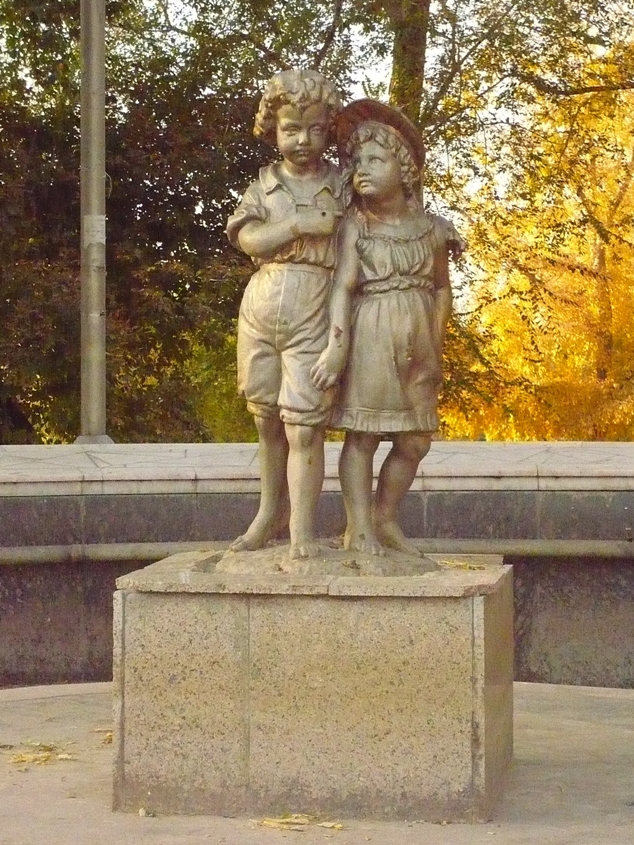